Les usages au fil des études
Direction de l’Assainissement des Sols - Département du Sol et des Déchets
Marie-Noëlle HAMOIR & Gil COLAU
Formation continue experts sols – 08 et 15 juin 2023
Moulins de Beez
Exemple 1
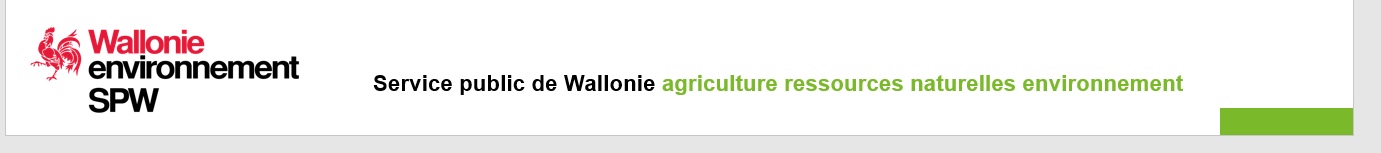 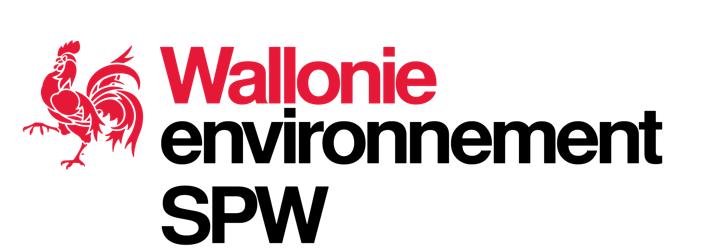 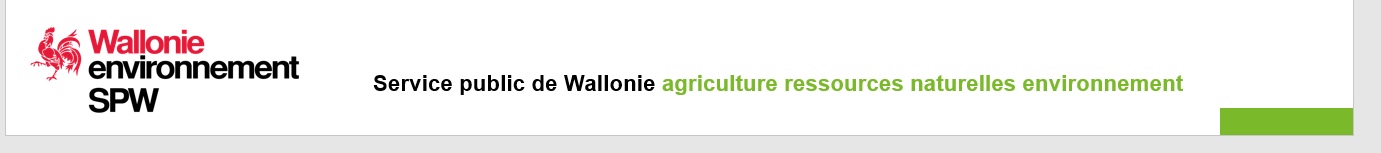 1
Contexte - Terrain
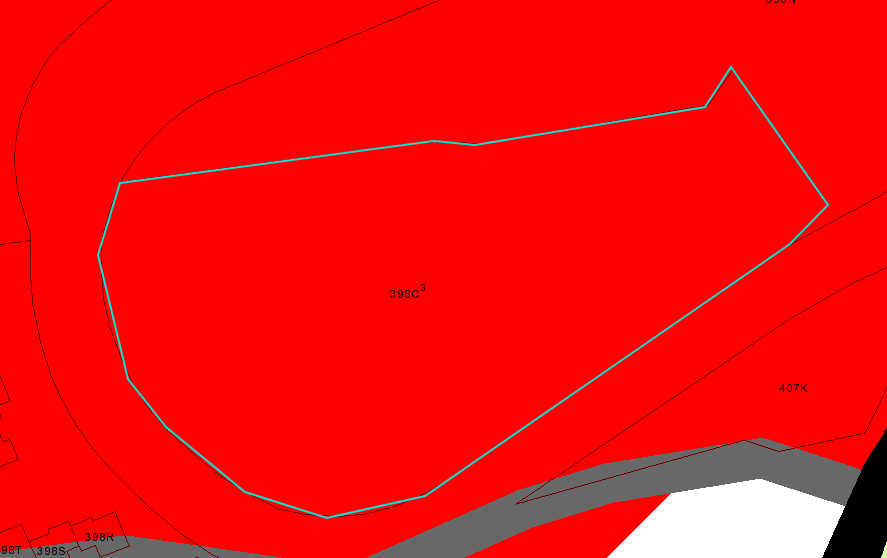 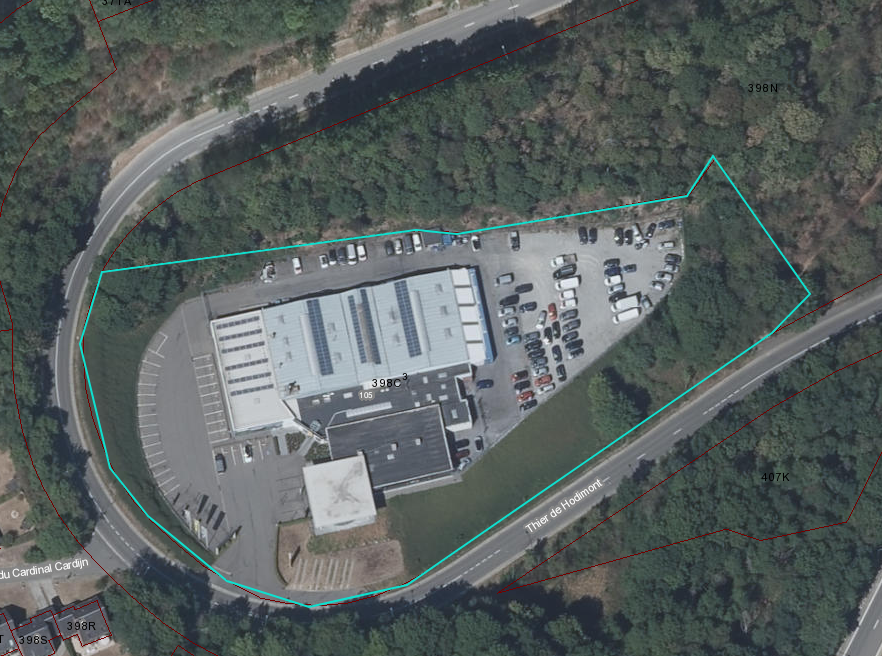 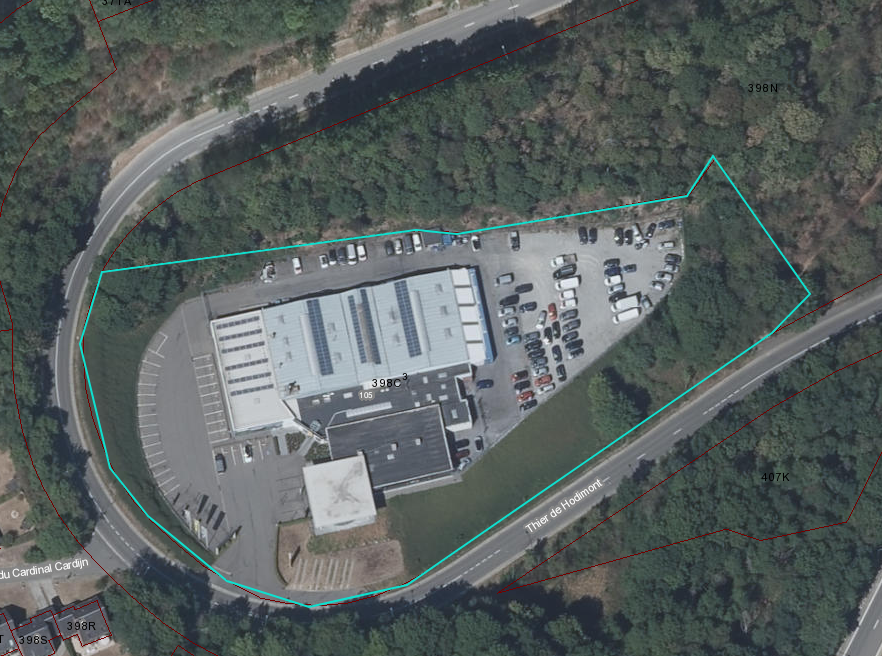 Situation ACTUELLE

Garage

Type V
Situation PROJETEE

Commerce

Type IV
Situation de DROIT

Zone d’habitat
Type III
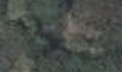 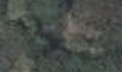 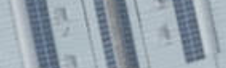 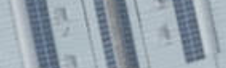 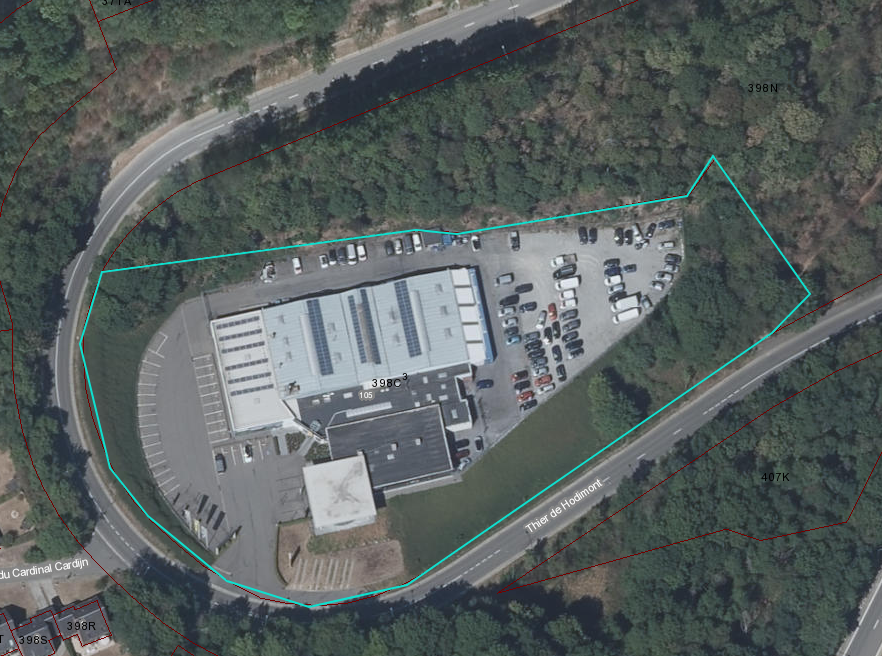 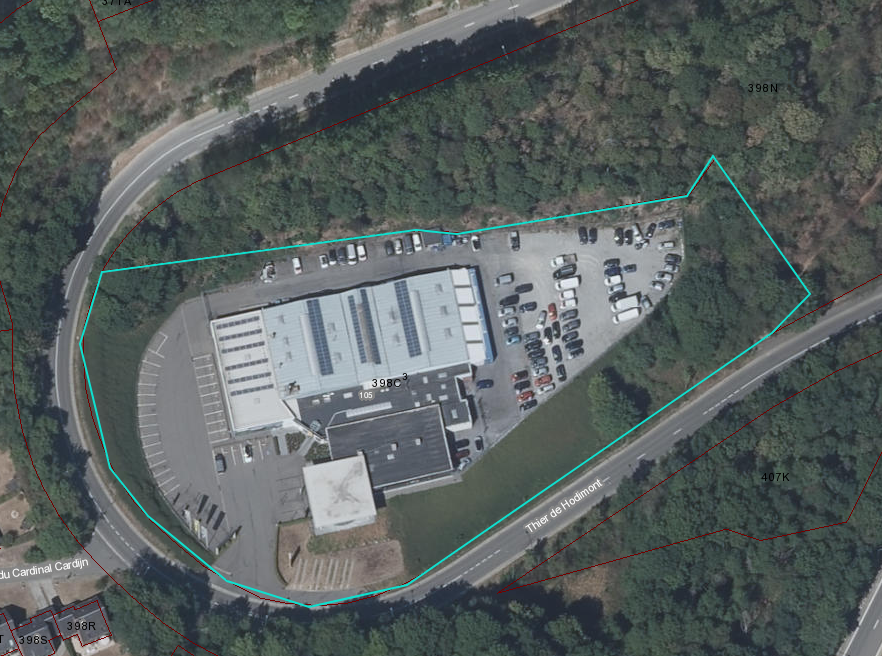 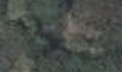 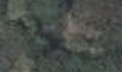 Projet de centre commercial raisonnablement abouti  cas « FAP »
Pas de zone particulière (Natura2000, SGIB, ZPC)
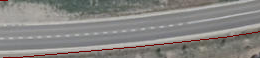 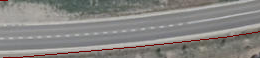 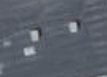 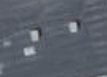 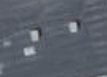 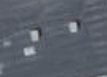 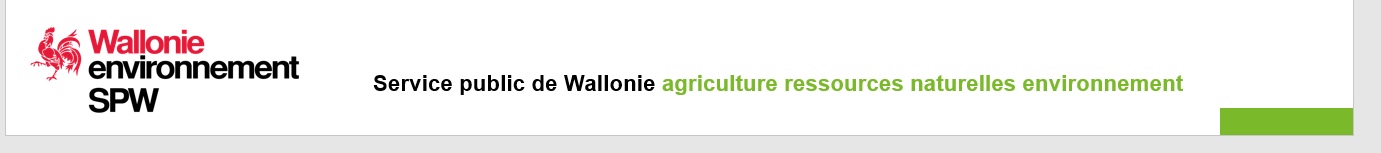 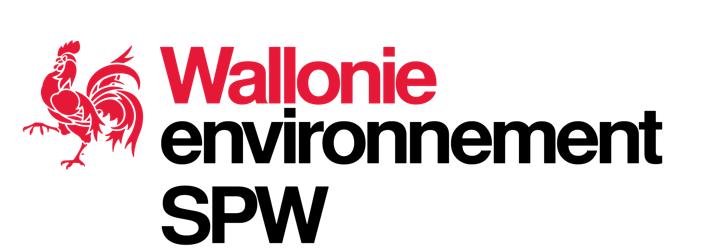 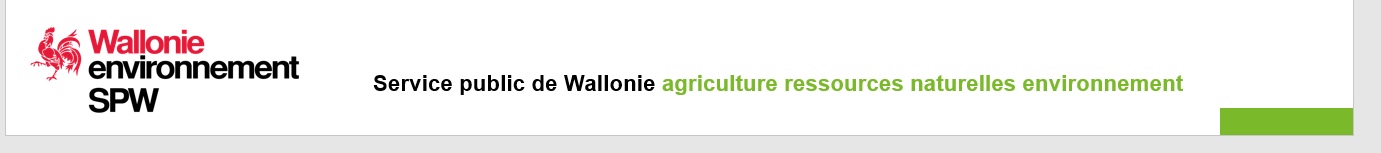 2
Situation actuelle : type V
Situation de droit: type III
Situation projetée: type IV
« FAP »
Pas de ZPC, site sensible
Légende:
MSu : mesures de suivi

MSé: mesures de sécuritéH: pollution historique
Pas de dépassement
Terrain
Dépassement
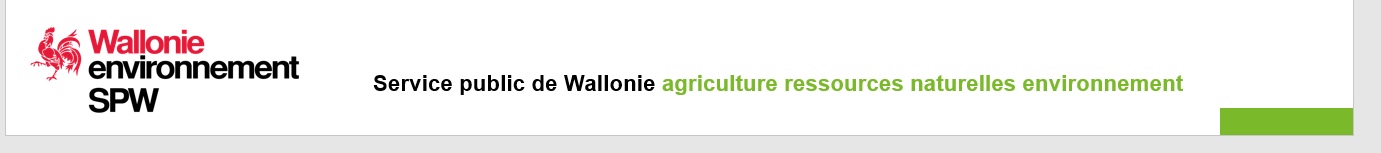 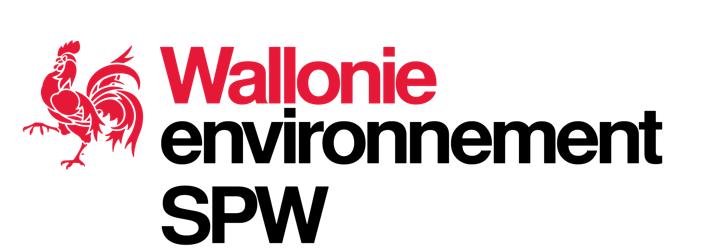 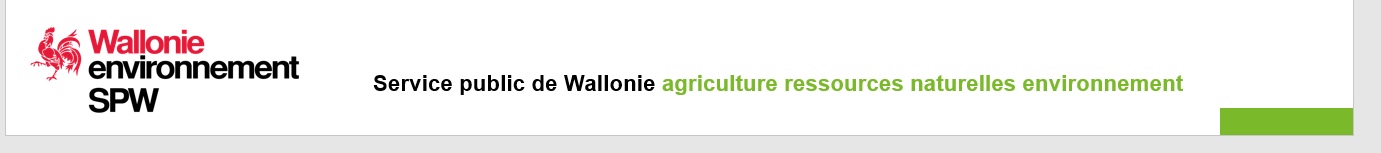 3
Situation actuelle : type V
Situation de droit: type III
Situation projetée: type IV
« FAP »
Pas de ZPC, site sensible
Légende:
MSu : mesures de suivi

MSé: mesures de sécuritéH: pollution historique
Pas de dépassement
Terrain
Dépassement
EO
Etude d’orientation
Usage retenu :
Usage de droit - Type III

Usage projeté - Type IV

Usage effectif - Type V
REMARQUE: Il est toujours possible de prendre un usage plus contraignant
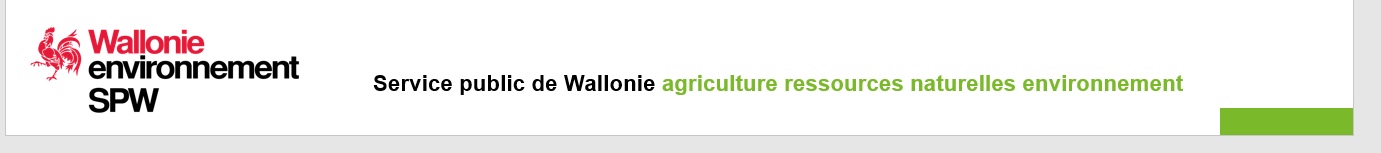 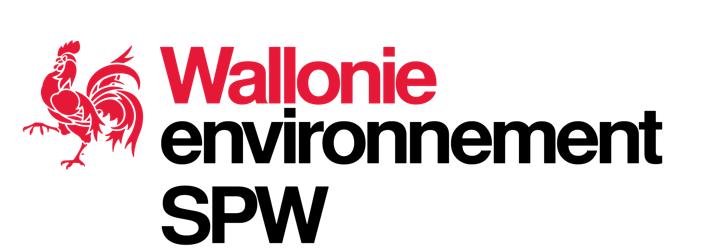 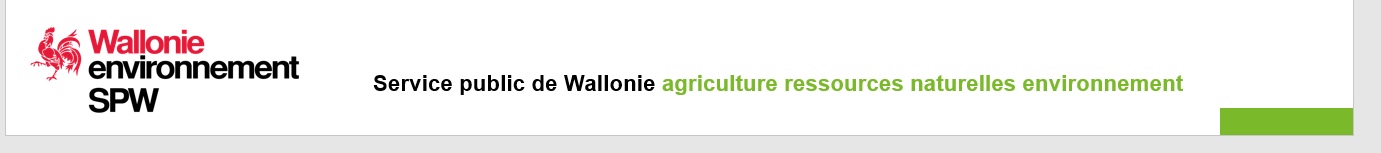 3
Situation actuelle : type V
Situation de droit: type III
Situation projetée: type IV
« FAP »
Pas de ZPC, site sensible
Légende:
MSu : mesures de suivi

MSé: mesures de sécuritéH: pollution historique
Pas de dépassement
Terrain
Dépassement
Situation projetée: type IV
Plus contraignant
EO
CCS
Etude de caractérisation
H
EC
Usage retenu (pas de changement des situations entre l’EO et l’EC) :
Usage de droit - Type III

Usage projeté - Type IV

Usage effectif - Type V
 Délimitation des pollutions en type IV
 Si pollutions en type IV  Etude de risques
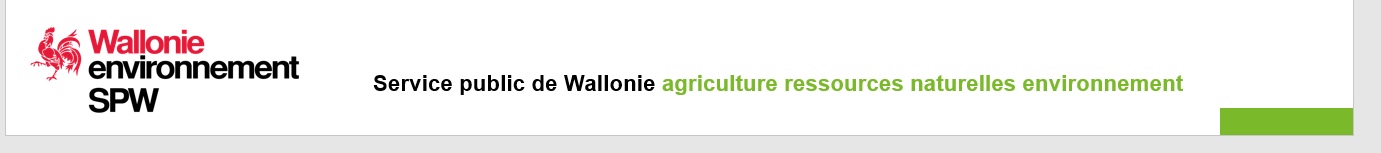 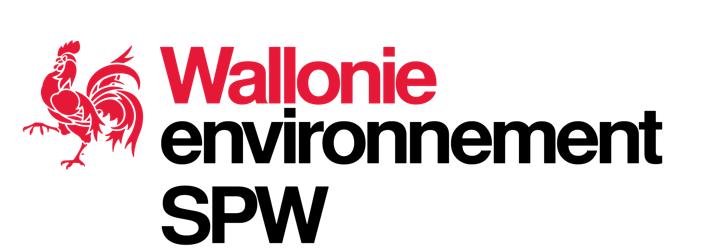 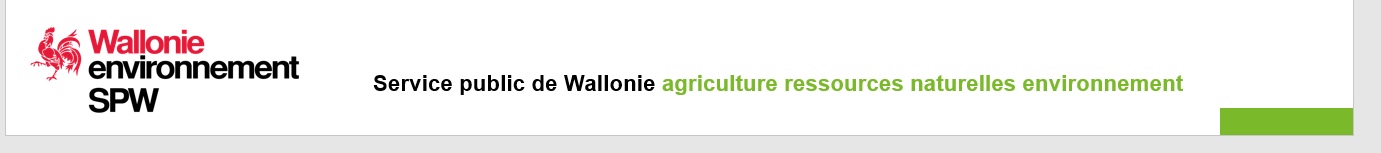 3
Situation actuelle : type V
Situation de droit: type III
Situation projetée: type IV
« FAP »
Pas de ZPC, site sensible
Légende:
MSu : mesures de suivi

MSé: mesures de sécuritéH: pollution historique
Pas de dépassement
Terrain
Dépassement
Situation projetée: type IV
Plus contraignant
EO
CCS
H
EC
Situation projetée: type IV
Plus contraignant
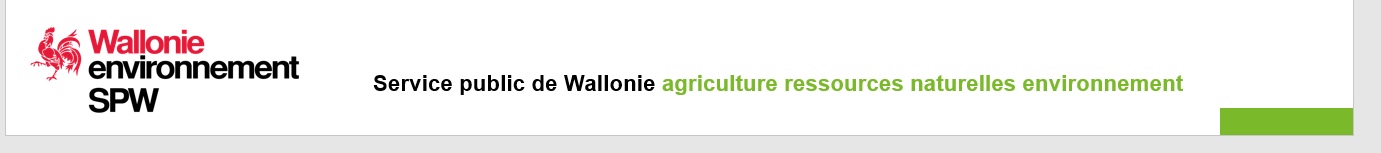 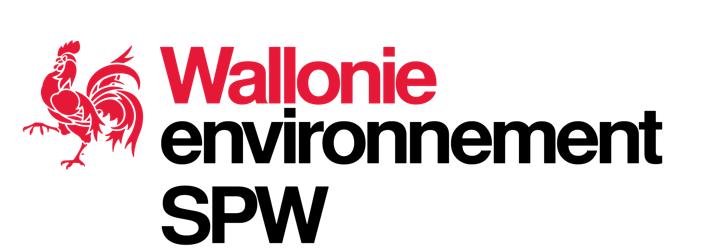 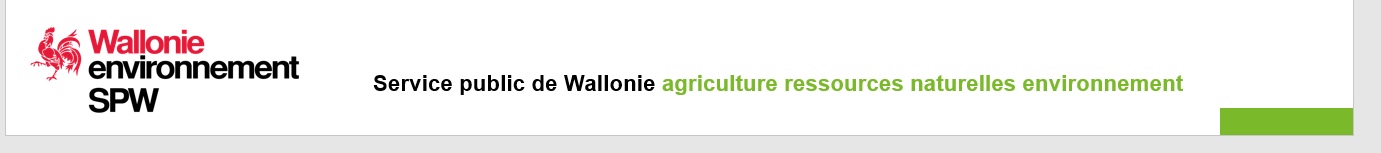 3
Situation actuelle : type V
Situation de droit: type III
Situation projetée: type IV
« FAP »
Pas de ZPC, site sensible
Légende:
MSu : mesures de suivi

MSé: mesures de sécuritéH: pollution historique
Pas de dépassement
Terrain
Dépassement
Situation projetée: type IV
Plus contraignant
EO
CCS
H
EC
Situation projetée: type IV
Plus contraignant
ESR
 Comparaison entre les concentrations représentatives et les VSH, VSNAJ
 Type IV + « pas de zone particulière »
 ESR-écosystème
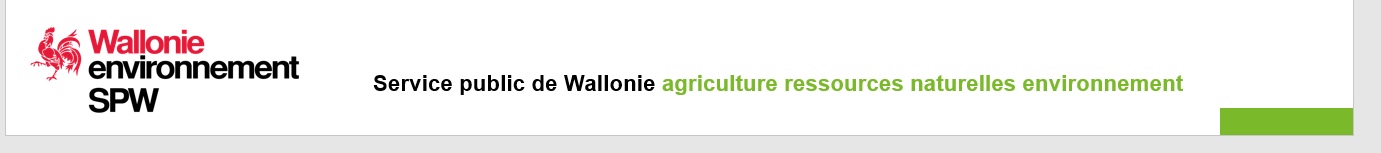 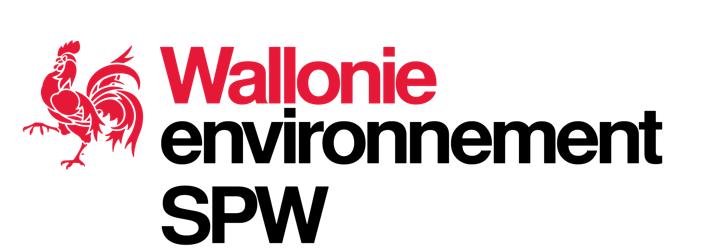 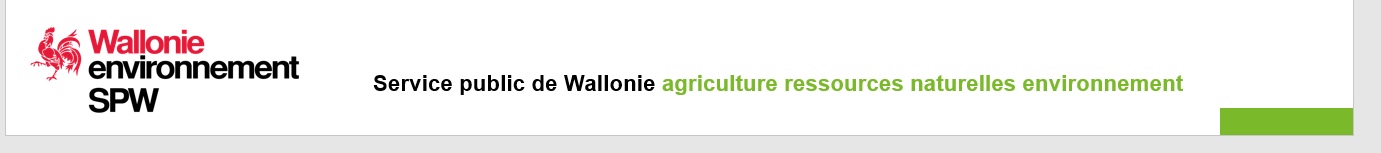 3
Situation actuelle : type V
Situation de droit: type III
Situation projetée: type IV
« FAP »
Pas de ZPC, site sensible
Légende:
MSu : mesures de suivi

MSé: mesures de sécuritéH: pollution historique
Pas de dépassement
Terrain
Dépassement
Situation projetée: type IV
Plus contraignant
EO
CCS
H
EC
Situation projetée: type IV
Plus contraignant
ESR
CCS
AMG
HMG
Mesures de suivi sont liées à l’usage effectif/actuel du terrain
PA + MSu
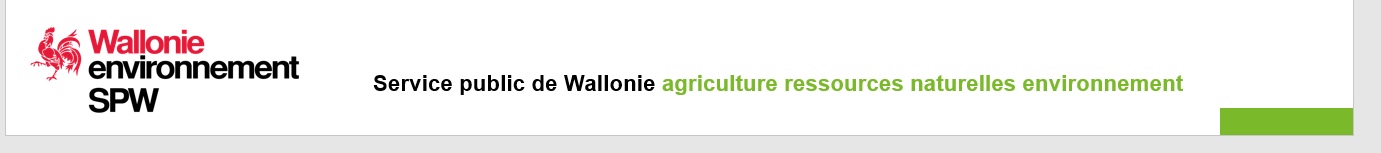 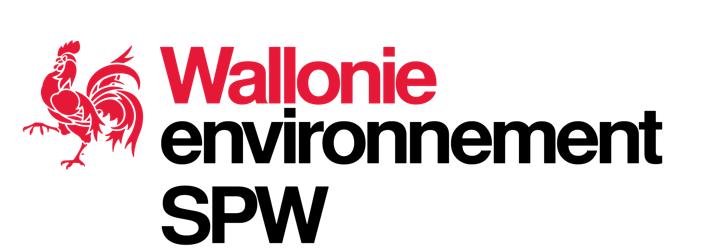 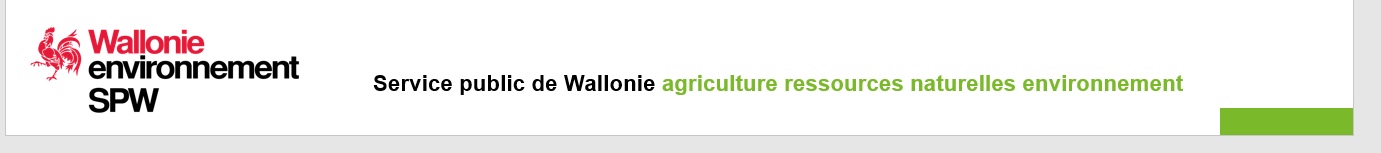 3
Situation actuelle : type V
Situation de droit: type III
Situation projetée: type IV
« FAP »
Pas de ZPC, site sensible
Légende:
MSu : mesures de suivi

MSé: mesures de sécuritéH: pollution historique
Pas de dépassement
Terrain
Dépassement
Situation projetée: type IV
Plus contraignant
EO
CCS
AUCUNE MODIFICATION-
POLLUTION(S) en SURFACE
H
EC
Situation projetée: type IV
Plus contraignant
ESR
Scénario standard
Récréatif sport intérieur
Récréatif sport extérieur
Industriel léger

Ou

Le plus contraignant (annexe B1)
CCS
AMG
HMG
EDR
PA + MSu
Situation actuelle: type V
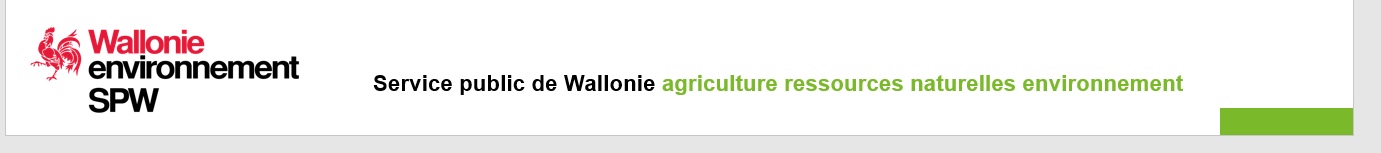 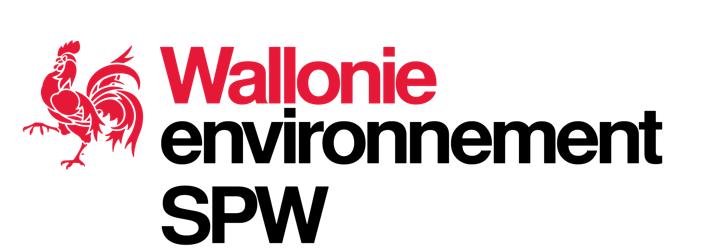 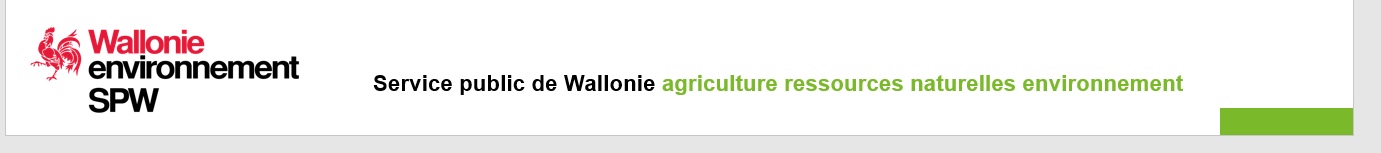 3
Situation actuelle : type V
Situation de droit: type III
Situation projetée: type IV
« FAP »
Pas de ZPC, site sensible
Légende:
MSu : mesures de suivi

MSé: mesures de sécuritéH: pollution historique
Pas de dépassement
Terrain
Dépassement
Situation projetée: type IV
Plus contraignant
EO
CCS
H
EC
Situation projetée: type IV
Plus contraignant
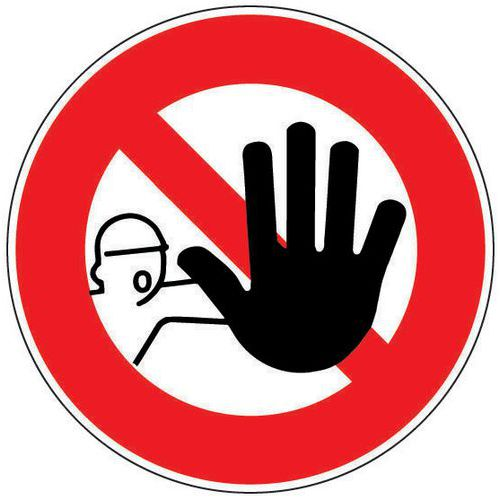 AMG
ESR
STOP
CCS
AMG
Scénario standard
Récréatif sport intérieur
Récréatif sport extérieur
Industriel léger
Ou
Le plus contraignant (annexe B1)
PAS d’assainissement
HMG
EDR
PA + MSu
Situation actuelle: type V
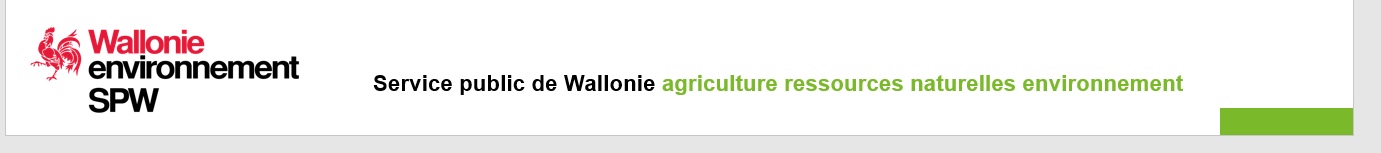 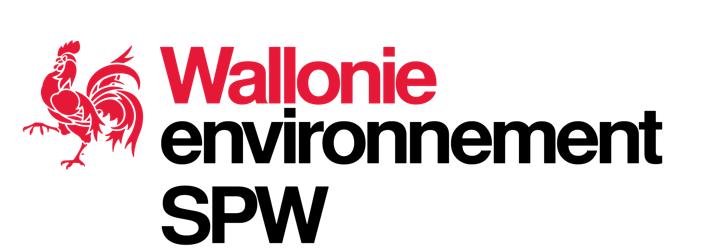 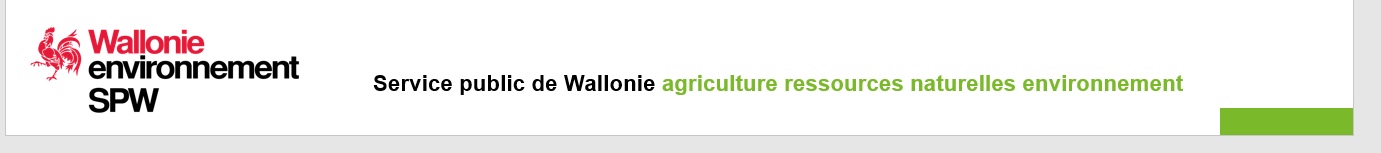 3
Situation actuelle : type V
Situation de droit: type III
Situation projetée: type IV
« FAP »
Pas de ZPC, site sensible
Légende:
MSu : mesures de suivi

MSé: mesures de sécuritéH: pollution historique
Pas de dépassement
Terrain
Dépassement
Situation projetée: type IV
Plus contraignant
EO
CCS
H
EC
Situation projetée: type IV
Plus contraignant
AMG
ESR
CCS
AMG
Scénario standard
Récréatif sport intérieur
Récréatif sport extérieur
Industriel léger
Ou
Le plus contraignant (annexe B1)
HMG
EDR
HMG
PA + MSu
Situation actuelle: type V
Scénario standard avec modification(s)
Adaptation(s) graduelle(s)
Tableau 2 – GRER – partie B
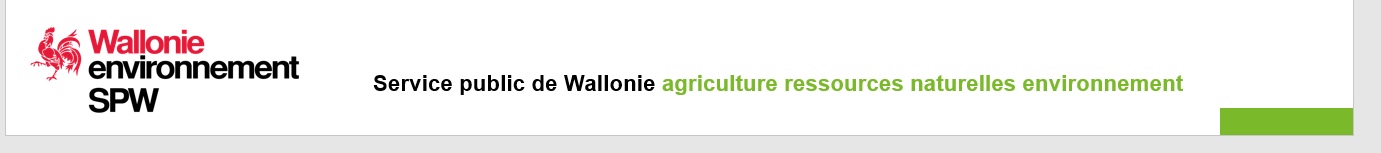 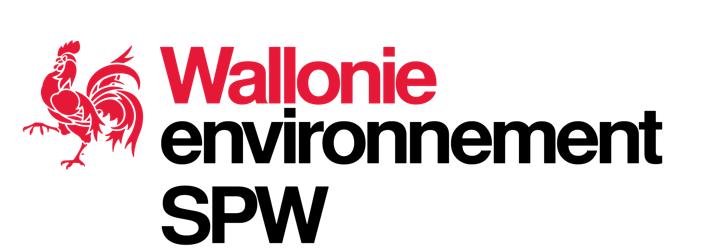 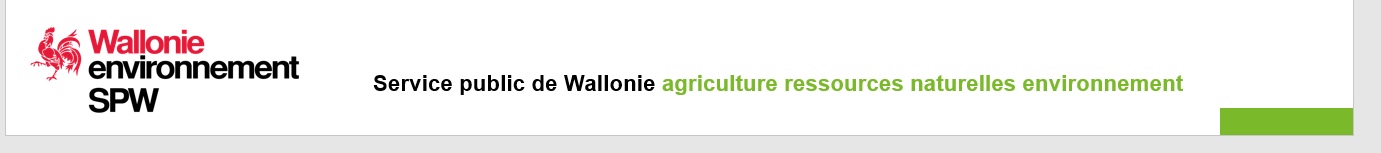 3
Situation actuelle : type V
Situation de droit: type III
Situation projetée: type IV
« FAP »
Pas de ZPC, site sensible
Légende:
MSu : mesures de suivi

MSé: mesures de sécuritéH: pollution historique
Pas de dépassement
Terrain
Dépassement
Situation projetée: type IV
Plus contraignant
EO
CCS + MSé
CCS
H
EC
Situation projetée: type IV
Plus contraignant
AMG
AMG
ESR
CCS
AMG
Scénario standard avec modification(s)
Adaptation(s) graduelle(s)
Tableau 2 – GRER – partie B
Scénario standard
Récréatif sport intérieur
Récréatif sport extérieur
Industriel léger
Ou
Le plus contraignant (annexe B1)
HMG
EDR
HMG
PA + MSu
Situation actuelle: type V
Mesures de sécurité sont liées à l’usage projeté/futur du terrain
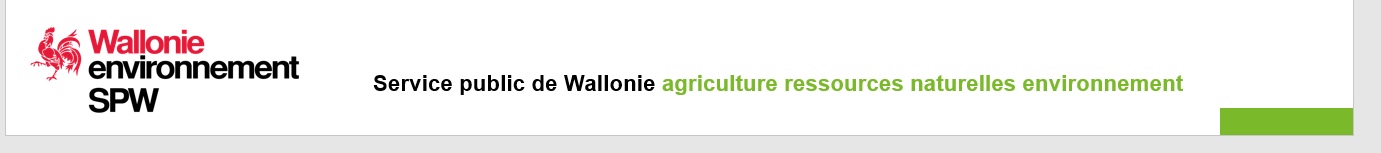 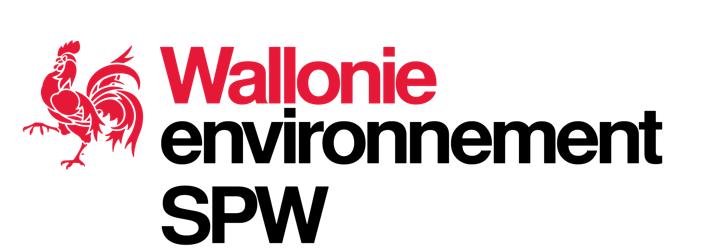 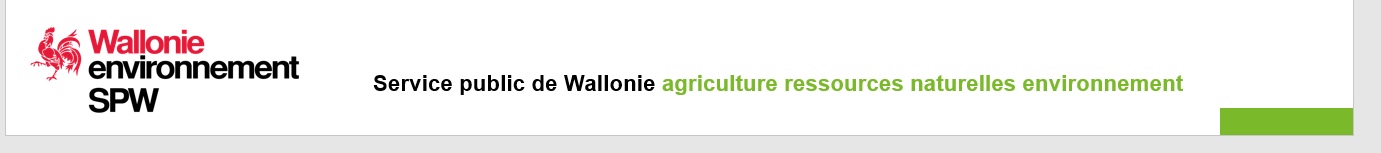 3
Situation actuelle : type V
Situation de droit: type III
Situation projetée: type IV
« FAP »
Pas de ZPC, site sensible
Légende:
MSu : mesures de suivi

MSé: mesures de sécuritéH: pollution historique
Pas de dépassement
Terrain
Dépassement
Situation projetée: type IV
Plus contraignant
CCS + MSé
EO
Situation projeté: type IV
CCS
H
EC
Situation projetée: type IV
Plus contraignant
AMG
AMG
AMG
ESR
CCS
AMG
Scénario standard avec modification(s)
Adaptation(s) graduelle(s)
Tableau 2 – GRER – partie B
Scénario standard
Récréatif sport intérieur
Récréatif sport extérieur
Industriel léger
Ou
Le plus contraignant (annexe B1)
HMG
EDR
HMG
PA + MSu
Situation actuelle: type V
MG
Urgence d’assainir est liée à l’usage effectif/actuel du terrain
PA
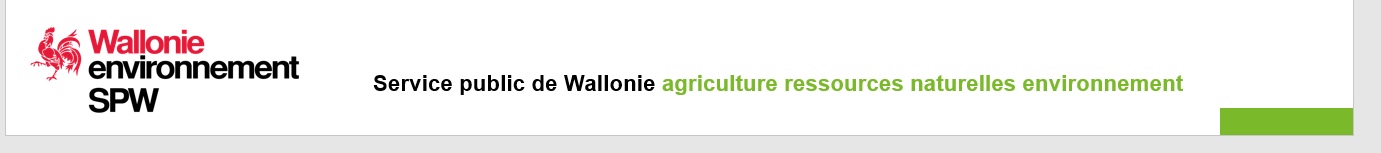 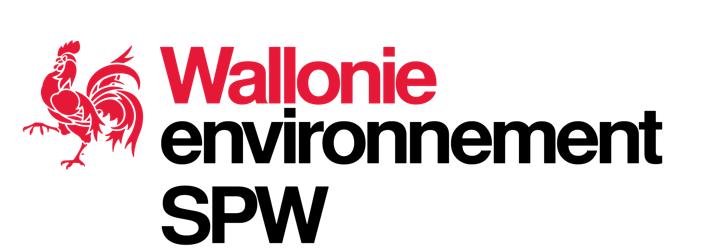 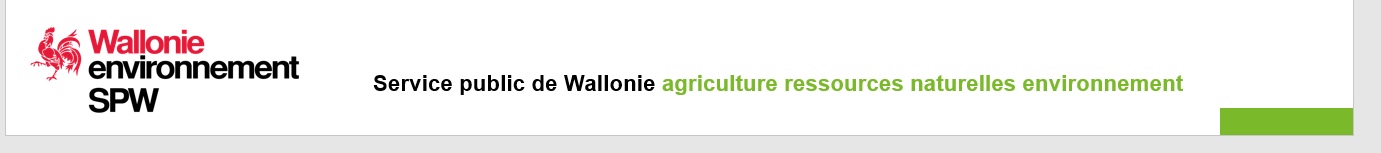 3
Situation actuelle : type V
Situation de droit: type III
Situation projetée: type IV
« FAP »
Pas de ZPC, site sensible
Légende:
MSu : mesures de suivi

MSé: mesures de sécuritéH: pollution historique
Pas de dépassement
Terrain
Dépassement
Situation projetée: type IV
Plus contraignant
CCS + MSé
EO
Situation projeté: type IV
CCS
H
EC
Situation projetée: type IV
Plus contraignant
AMG
AMG
ESR
CCS
AMG
Scénario standard avec modification(s)
Adaptation(s) graduelle(s)
Tableau 2 – GRER – partie B
Scénario standard
Récréatif sport intérieur
Récréatif sport extérieur
Industriel léger
Ou
Le plus contraignant (annexe B1)
HMG
EDR
HMG
PA + MSu
Situation actuelle: type V
Urgence ?
Usage actuel – type V
Scénarios:
Industriel léger
Industriel lourd
Modification(s) si nécessaire
MG
PA
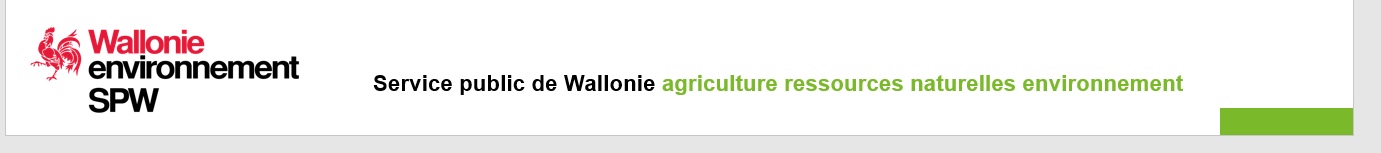 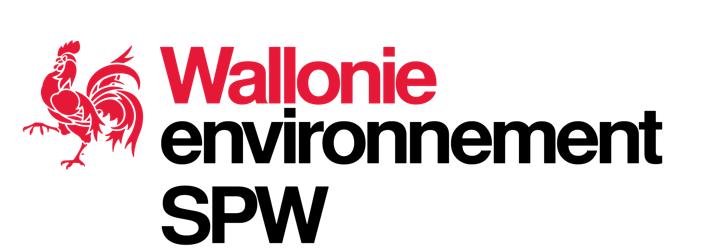 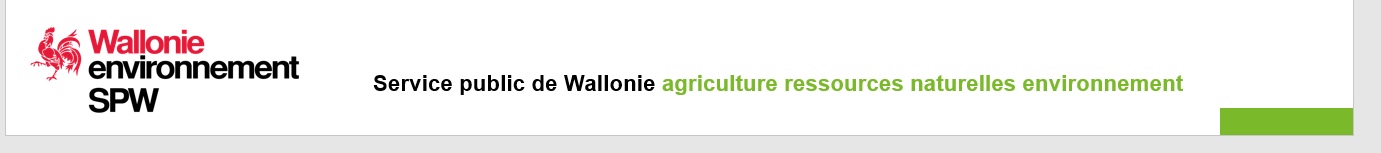 3
Situation actuelle : type V
Situation de droit: type III
Situation projetée: type IV
« FAP »
Pas de ZPC, site sensible
Légende:
MSu : mesures de suivi

MSé: mesures de sécuritéH: pollution historique
Pas de dépassement
Terrain
Dépassement
Situation projetée: type IV
Plus contraignant
CCS + MSé
EO
Situation projeté: type IV
CCS
H
EC
Situation projetée: type IV
Plus contraignant
AMG
AMG
ESR
CCS
AMG
Scénario standard avec modification(s)
Adaptation(s) graduelle(s)
Tableau 2 – GRER – partie B
Scénario standard
Récréatif sport intérieur
Récréatif sport extérieur
Industriel léger
Ou
Le plus contraignant (annexe B1)
HMG
EDR
HMG
PA + MSu
Situation actuelle: type V
MG
Urgence ?
Usage actuel – type V
Scénarios:
Industriel léger
Industriel lourd
Modification(s) si nécessaire
PA
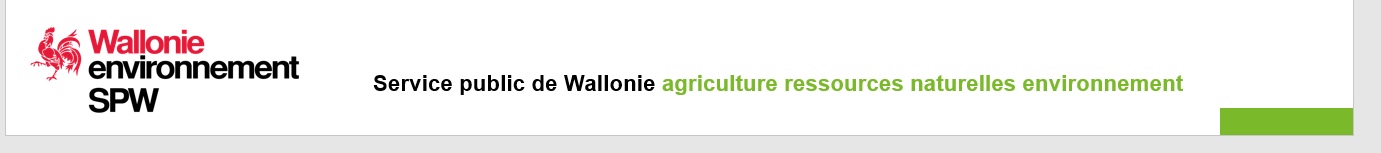 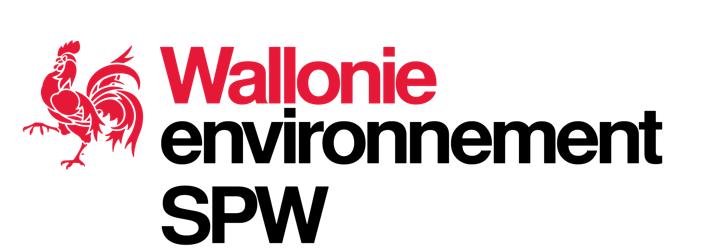 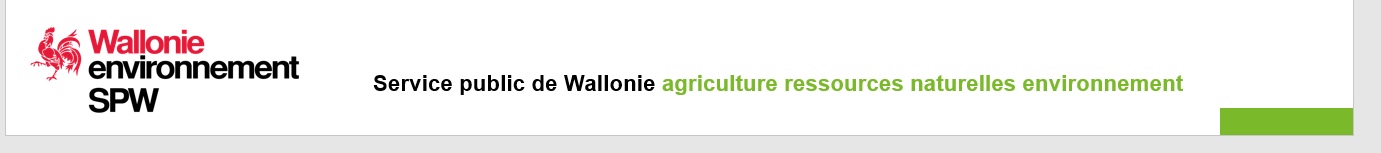 3
Exemple 2
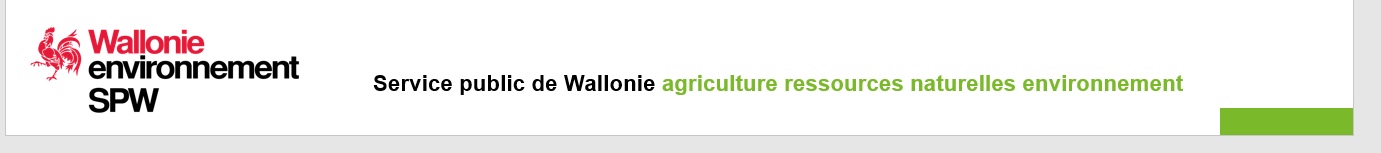 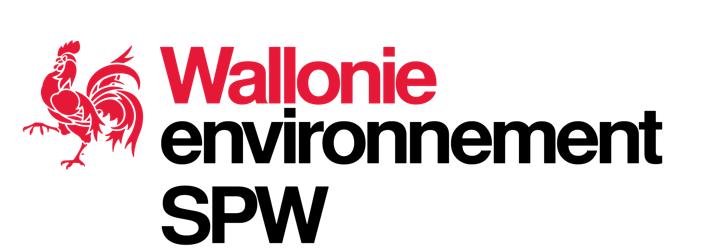 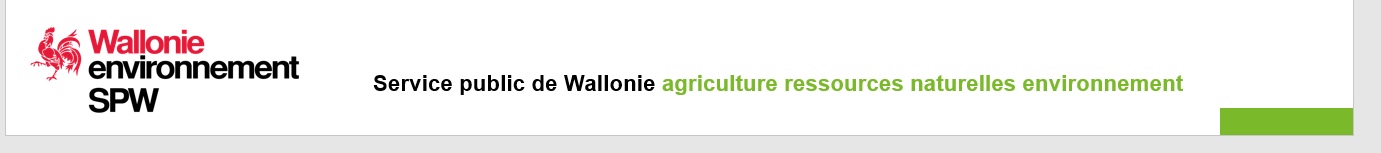 4
[Speaker Notes: Cas général : dernière dia logi complet]
Contexte - Terrain
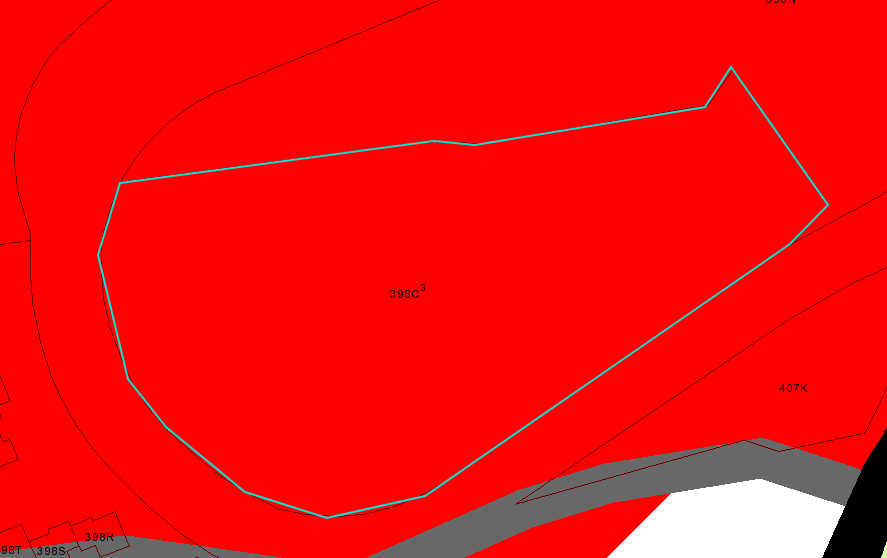 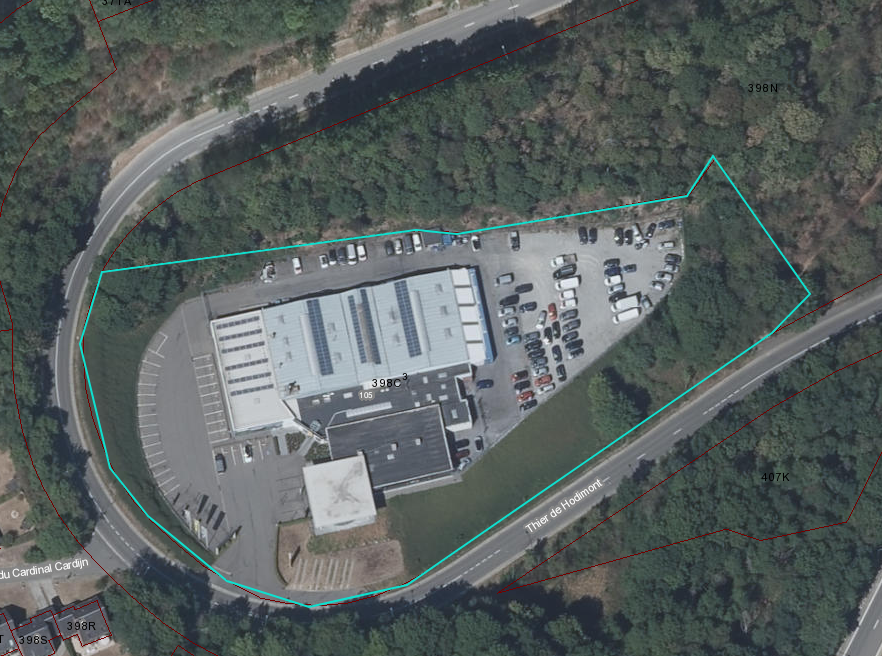 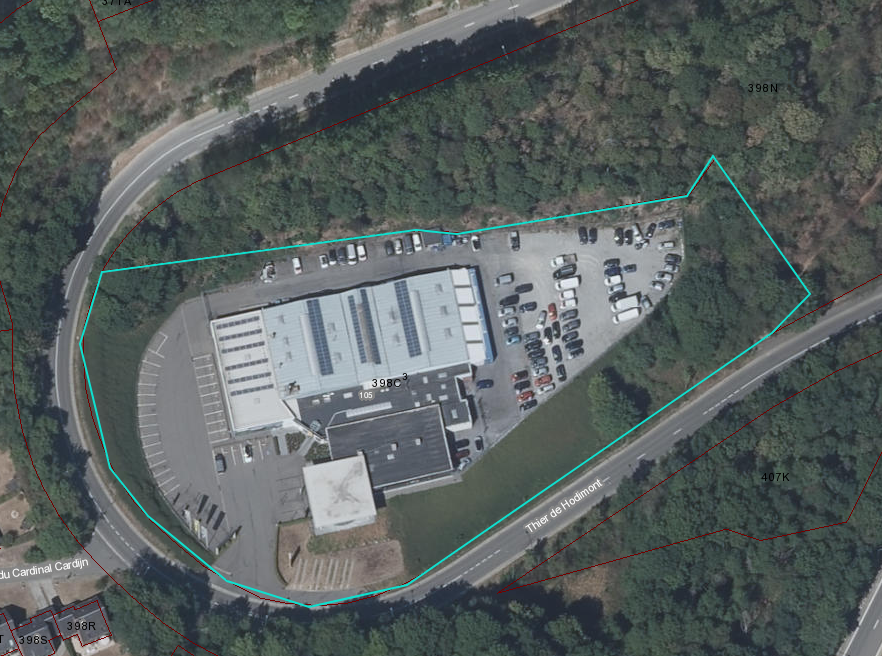 Situation ACTUELLE

Garage

Type V
Situation PROJETEE

Commerce

Type IV
Situation de DROIT

Zone d’habitat
Type III
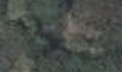 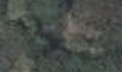 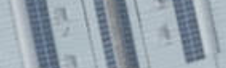 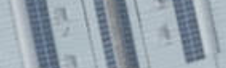 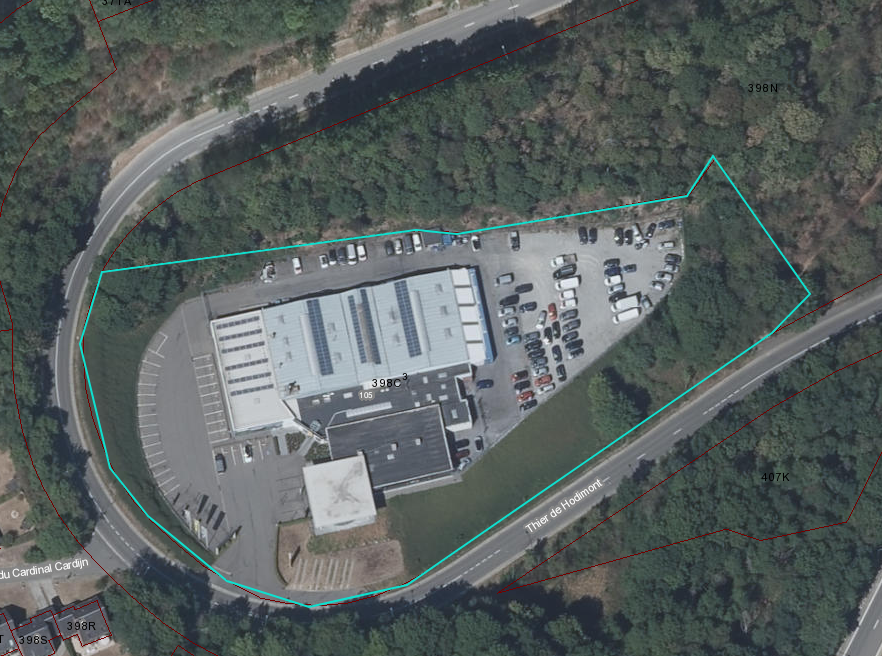 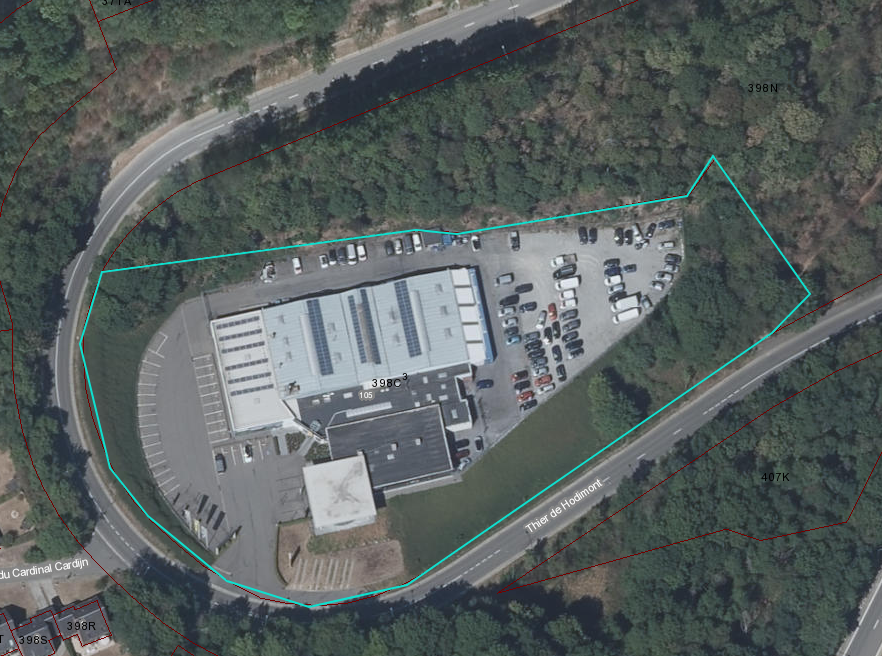 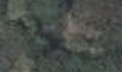 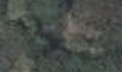 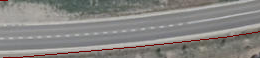 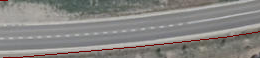 Projet de centre commercial raisonnablement abouti  cas « FAP »
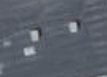 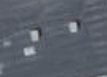 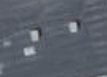 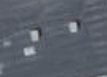 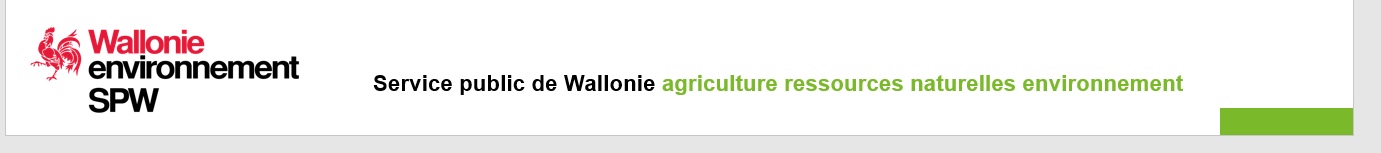 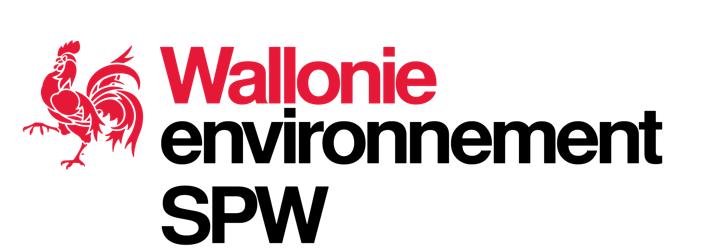 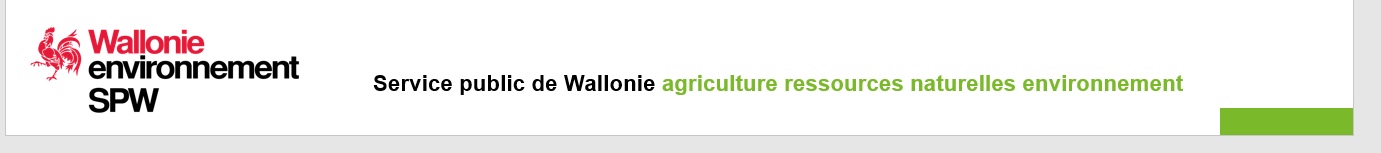 5
Contexte - Terrain
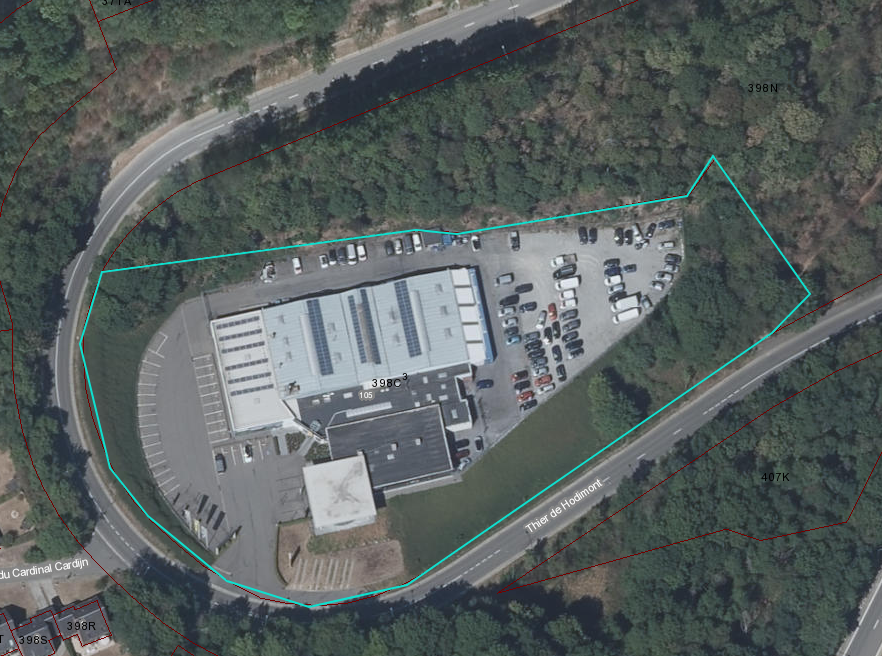 Présence d’une zone de protection de captage
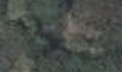 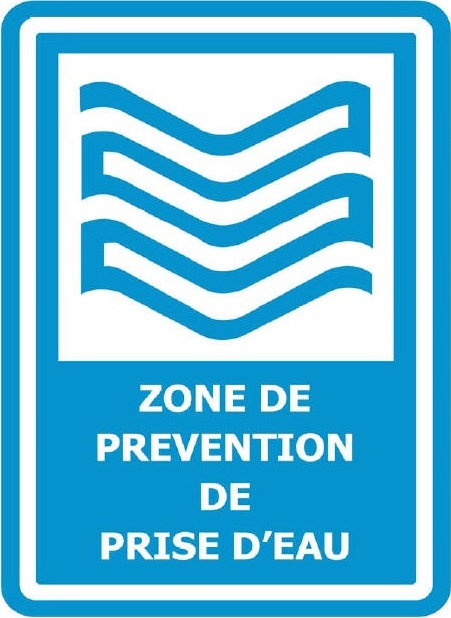 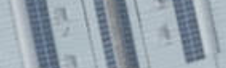 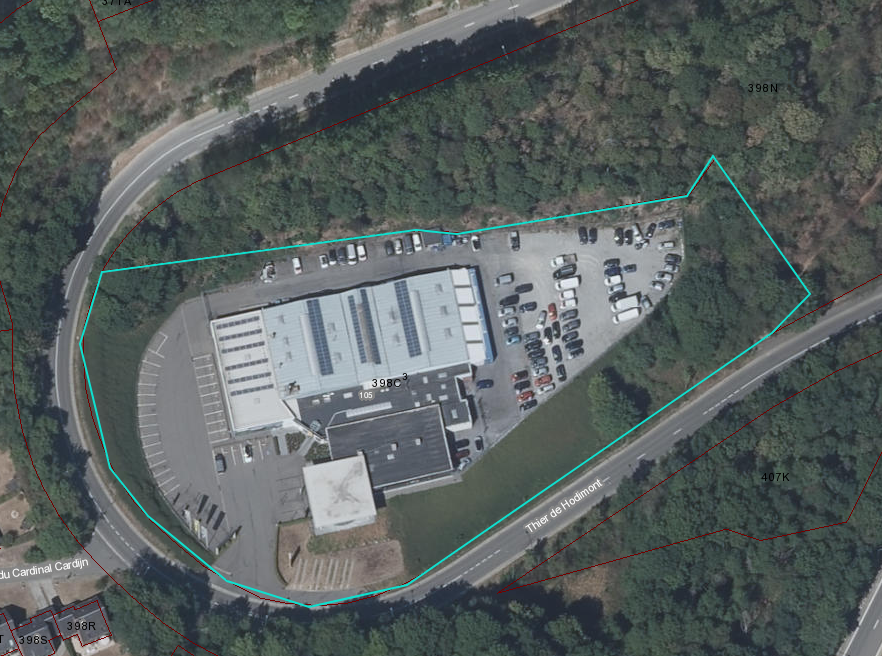 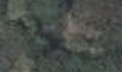 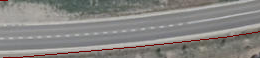 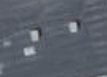 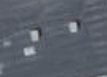 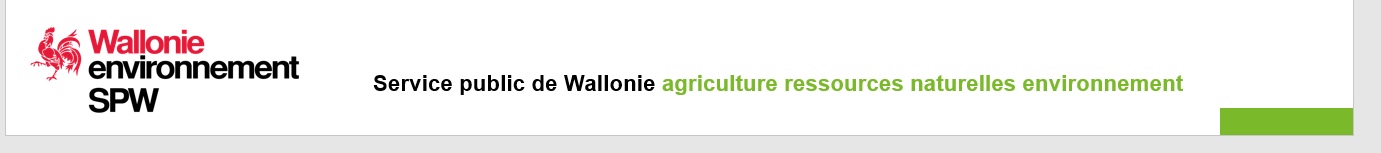 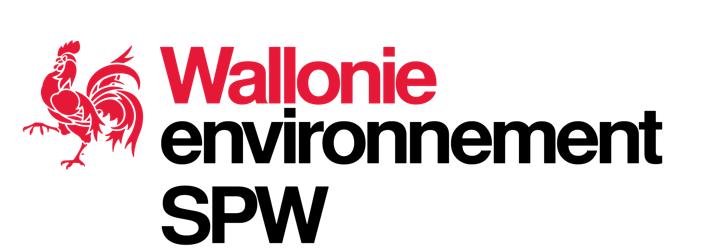 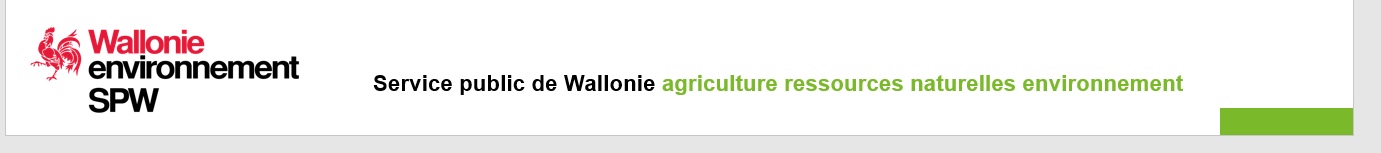 6
Situation actuelle : type V
Situation de droit: type III
Situation projetée: type IV
« FAP »
ZPC
Légende:
MSu : mesures de suivi

MSé: mesures de sécuritéH: pollution historique
Pas de dépassement
Terrain
Dépassement
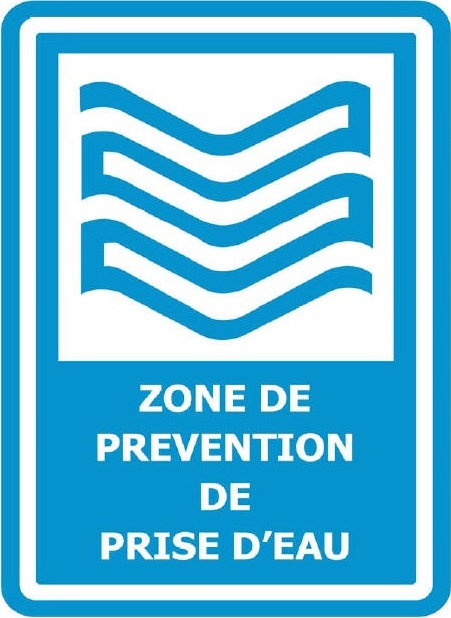 ZPC
EO
Etude d’orientation
Usage retenu :
Usage de droit - Type III

Usage projeté - Type IV

Usage effectif - Type V

Usage ZPC – Type II
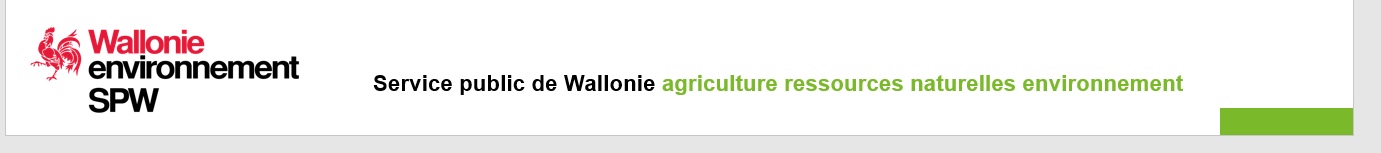 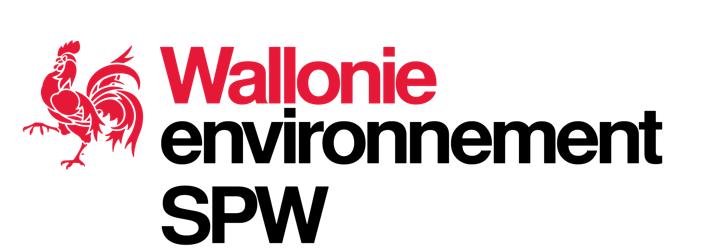 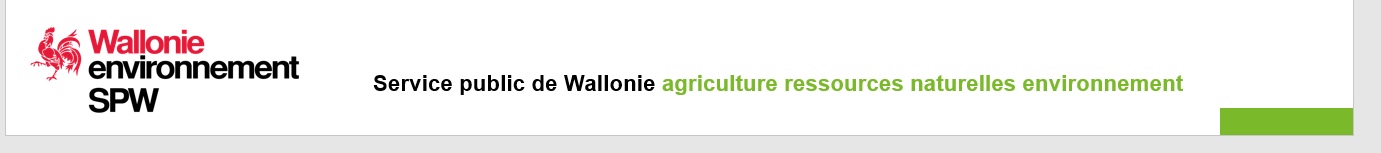 7
[Speaker Notes: ZPC à l’EO on retient II à l’EC on retient type « normal » type IV (dans notre exemple) sauf pour ER eso (type II) avant SGIB/Natura2000
Si pas de dépassement à l’EC en type IV  rentrer ECO avec ESReso  en type II]
Situation actuelle : type V
Situation de droit: type III
Situation projetée: type IV
« FAP »
ZPC
Légende:
MSu : mesures de suivi

MSé: mesures de sécuritéH: pollution historique
Pas de dépassement
Terrain
Dépassement
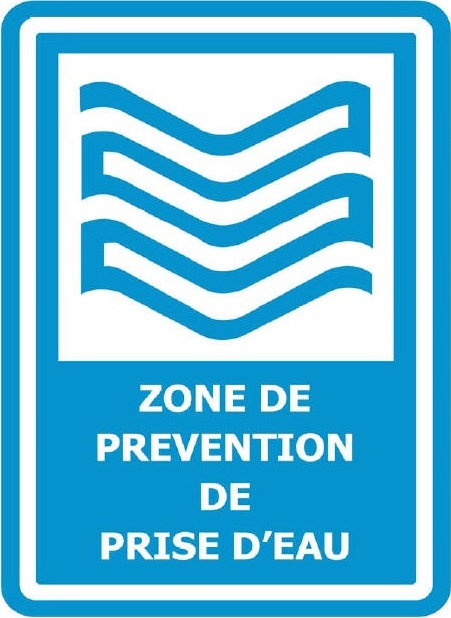 ZPC
EO
Usage retenu: type II
CCS
Etude de caractérisation
H
EC
Usage retenu (pas de changement des situations entre l’EO et l’EC) :
Usage de droit - Type III

Usage projeté - Type IV

Usage effectif - Type V

Usage ZPC – Type II
 Pas de dépassement en type IV  ECO
 ESR-eau souterraine en type II
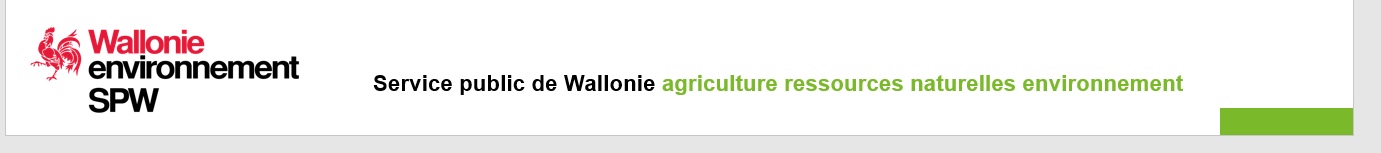 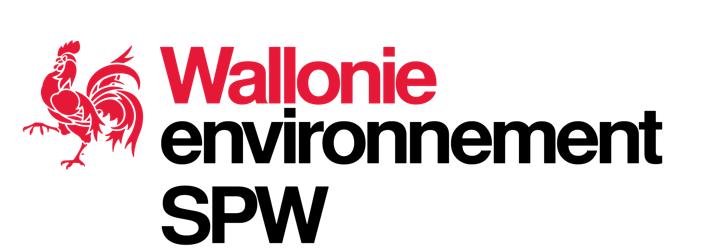 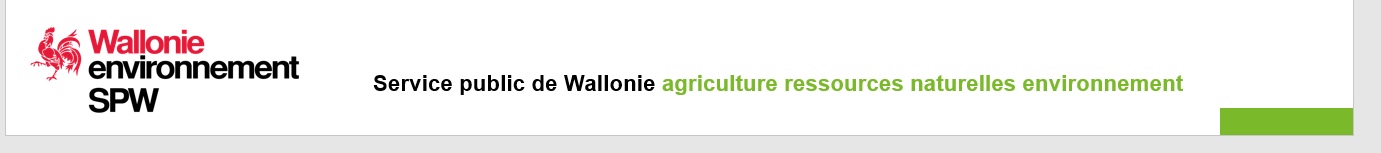 7
Situation actuelle : type V
Situation de droit: type III
Situation projetée: type IV
« FAP »
ZPC
Légende:
MSu : mesures de suivi

MSé: mesures de sécuritéH: pollution historique
Pas de dépassement
Terrain
Dépassement
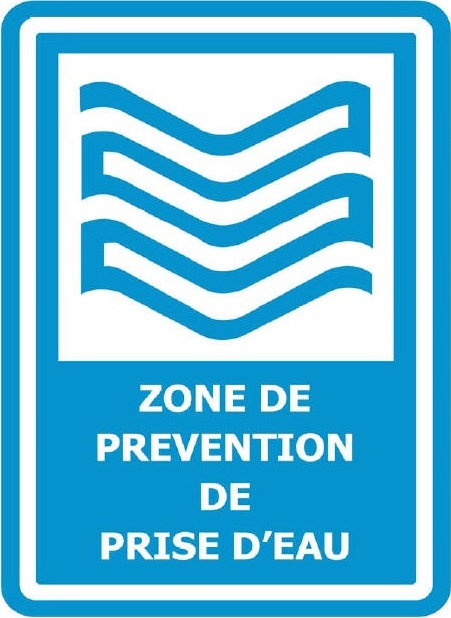 ZPC
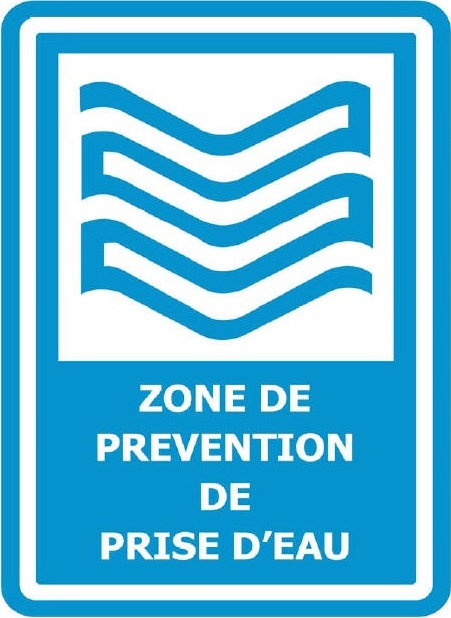 EO
CCS
Usage retenu: type II
H
EC
Situation projetée: type IV
Plus contraignant
ESR
 ESR-santé humaine en type IV
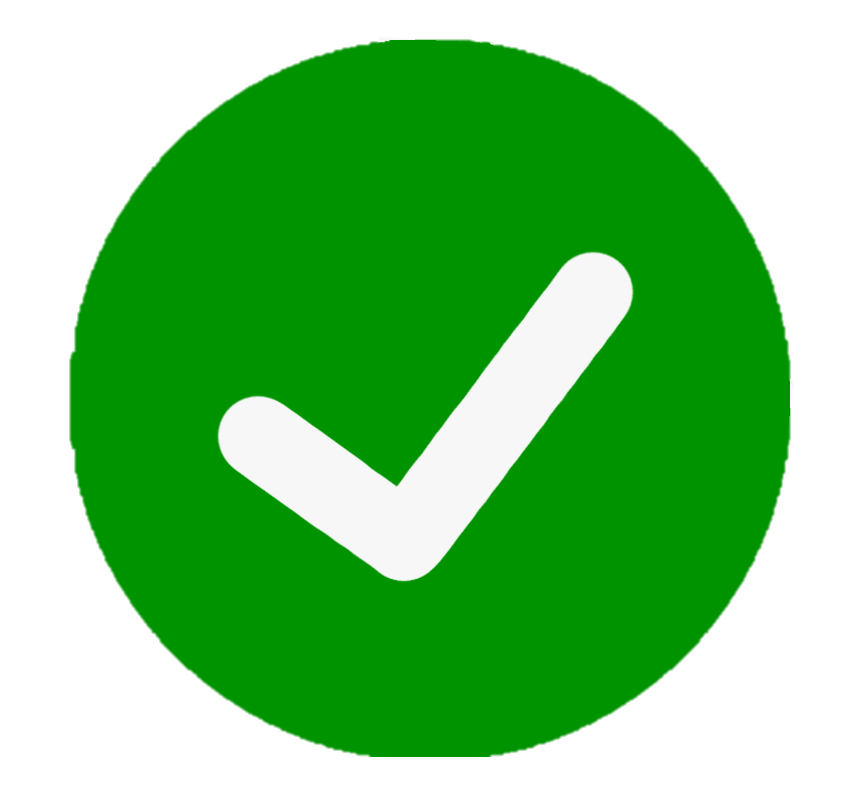  ESR-eau souterraine avec les dépassements en type II
 ZPC
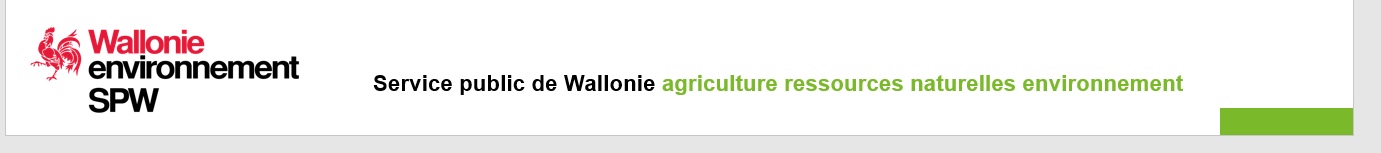 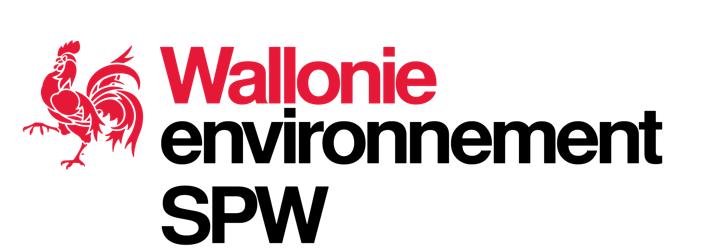 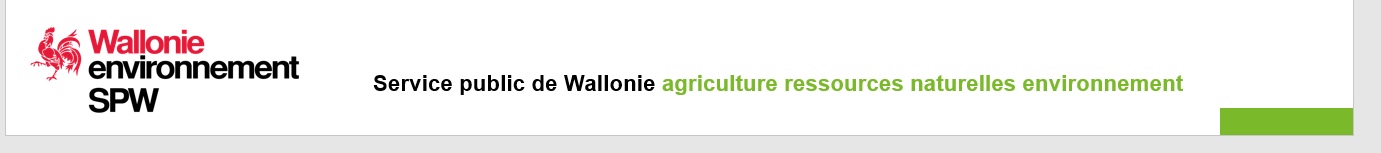 7
Situation actuelle : type V
Situation de droit: type III
Situation projetée: type IV
« FAP »
Pas de ZPC, site sensible
Légende:
MSu : mesures de suivi

MSé: mesures de sécuritéH: pollution historique
Pas de dépassement
Terrain
Dépassement
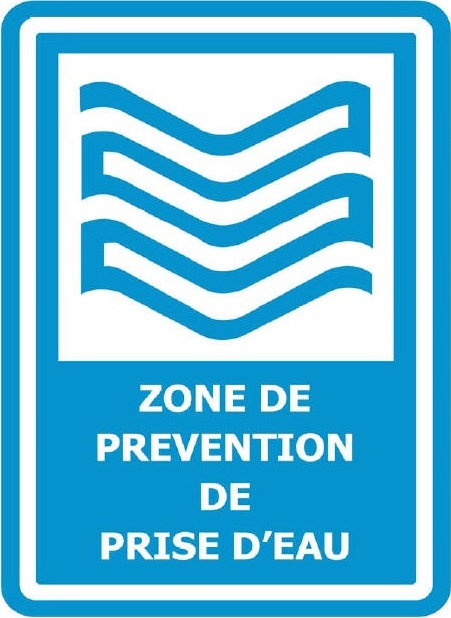 ZPC
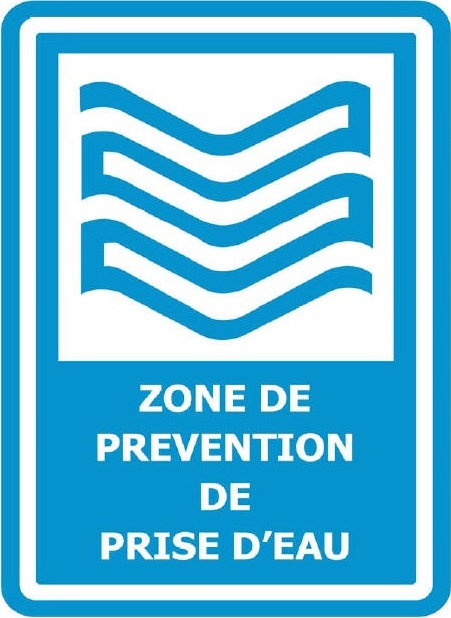 CCS + MSé
EO
CCS
Usage retenu: type II
Situation projeté: type IV
H
EC
Situation projetée: type IV
Plus contraignant
AMG
AMG
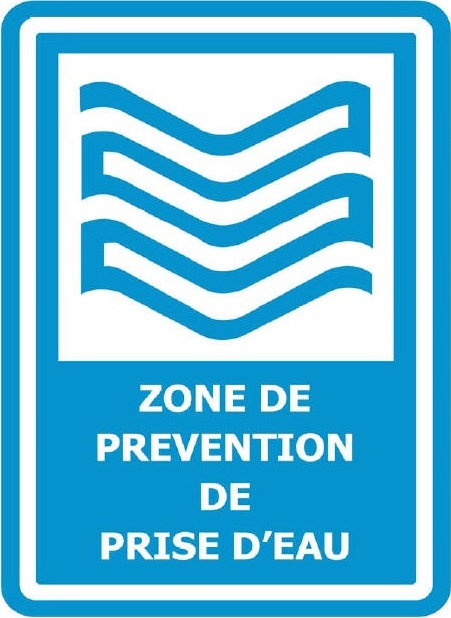 ESR
CCS
AMG
Scénario standard avec modification(s)
Adaptation(s) graduelle(s)
Tableau 2 – GRER – partie B
Scénario standard
Récréatif sport intérieur
Récréatif sport extérieur
Industriel léger
Ou
Le plus contraignant (annexe B1)
HMG
EDR
HMG
PA + MSu
Situation actuelle: type V
MG
Urgence ?
Usage actuel – type V
Scénarios:
Industriel léger
Industriel lourd
Modification(s) si nécessaire
PA
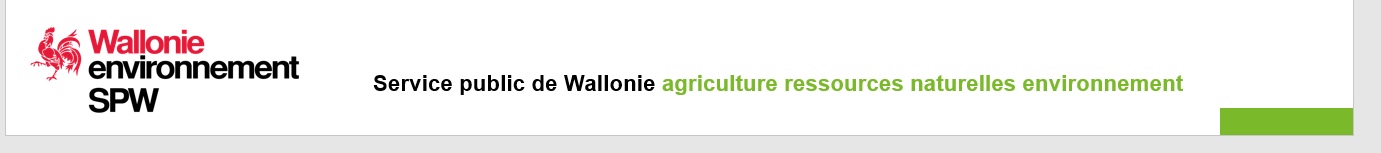 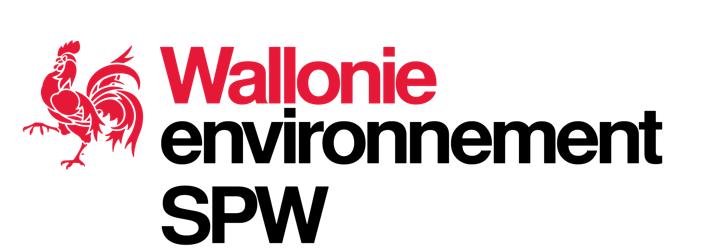 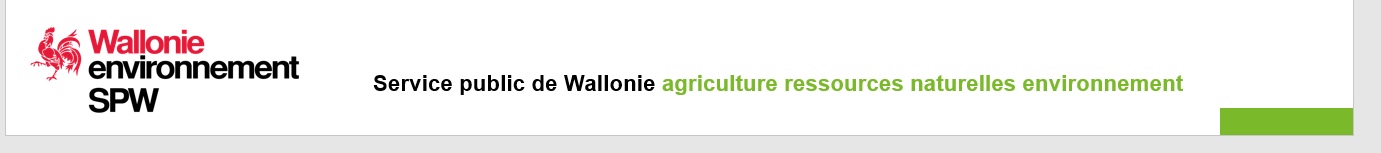 8
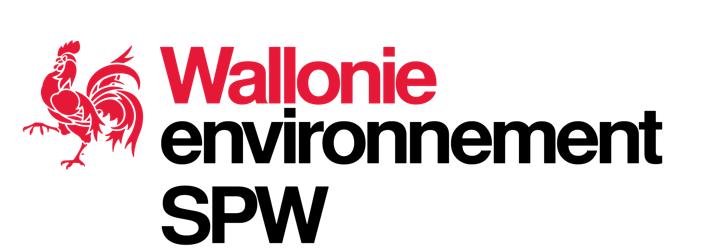 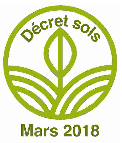 Merci pour votre attention !
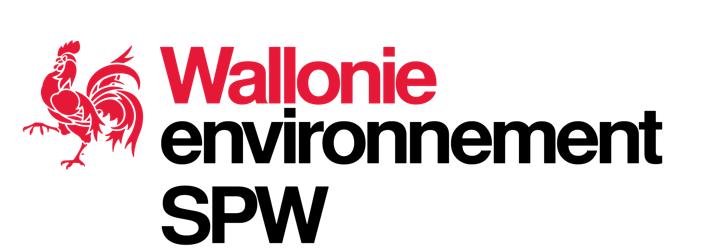 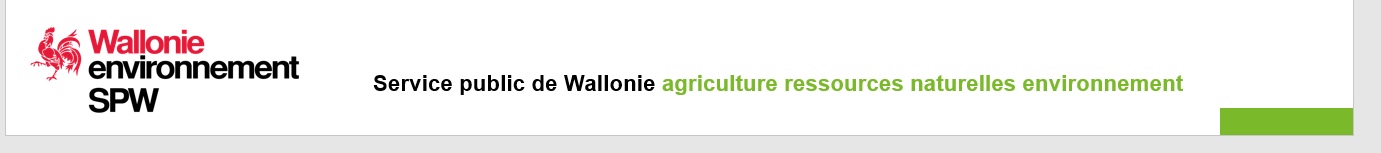 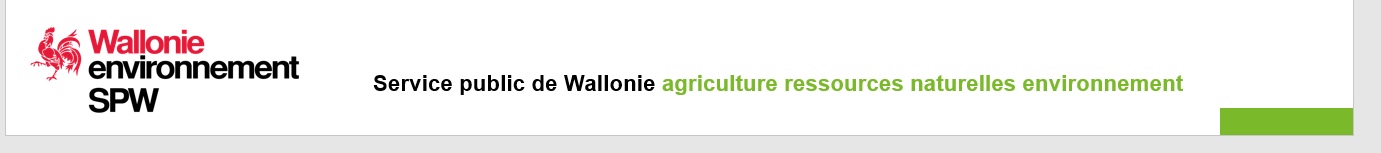 Milieux sensibles : Usages et procédures
Direction de l’Assainissement des Sols - Département du Sol et des Déchets
Elise DE WAELE & Virginie DUMOULIN
Formation continue experts sols – 08 et 15 juin 2023
Moulins de Beez
[Speaker Notes: Bonjour à tous, passons maintenant à la prise en compte des milieux sensibles dans les différentes étapes d’une procédure sol]
Plan de la présentation
I. Article 9 DS 2018 – Cas particuliers
II. Indication de stress biologique à l’ESR-E : nécessité EDR-E?
III. Exemples
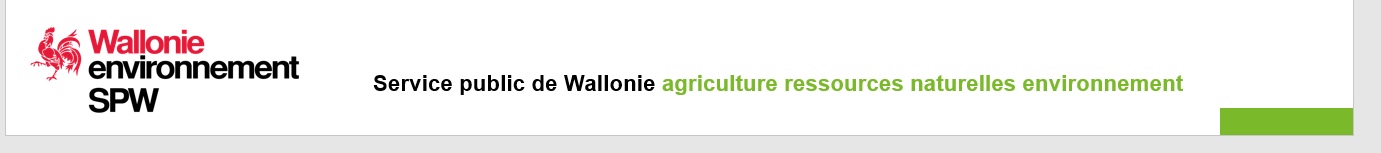 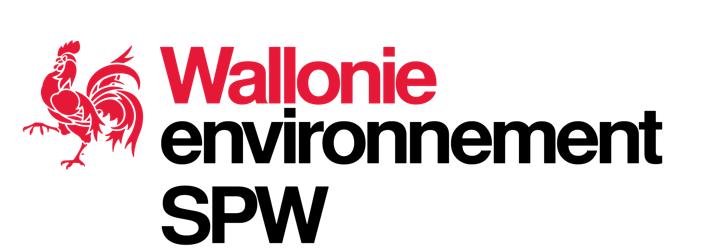 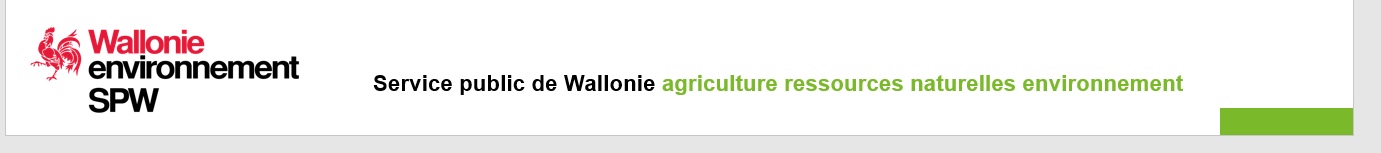 1
[Speaker Notes: Nous allons commencer par revoir l’article 9 du DS et ses implications 
Ensuite nous allons voir ce qu’induit une indication de stress biologique au niveau de l’étude de risques pour le volet écosystèmes et finalement terminer par une illustration de ce qui a été dit par des exemples]
I. Article 9 DS 2018 – Cas particuliers
« …le type naturel (type I) s’applique aux terrains situés dans un site Natura 2000 et aux terrains qui bénéficient d’un statut de protection au sens de la loi du 12 juillet 1973 sur la conservation de la nature(LCN). »

Réserves naturelles intégrales ou dirigées (domaniales ou agréées)
Réserves forestières 
Unités de Gestion Natura 2000
Zones humides d’intérêt biologique (ZHIB)
Cavités souterraines d’intérêt scientifique (CSIS) 



Mais aussi espèces et habitats protégés
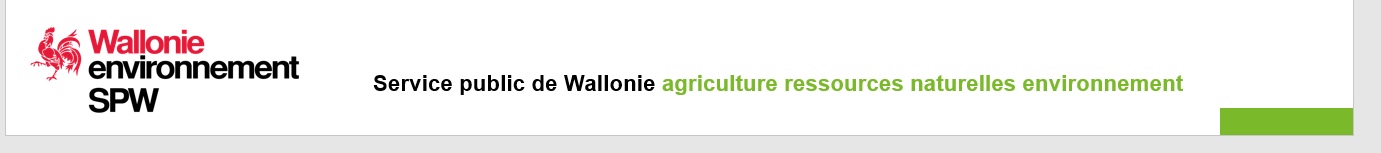 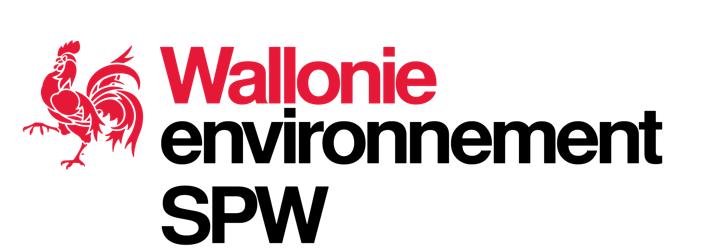 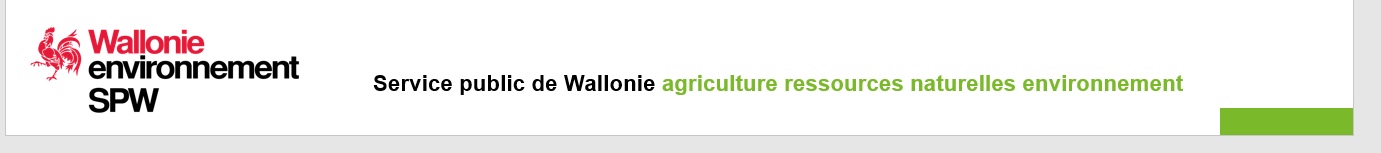 2
[Speaker Notes: Donc l’article 9 du décret mentionne que l’usage de type naturel (type I) doit être appliqué aux terrains situés dans un site n2000 et aux terrains qui bénéficient d’un statut de protection au sens de la loi du 12 juillet 1973 sur la conservation de la nature.
Sont concernés : reserves….
Mais sont également pris en compte les espèces et habitats protégés.]
Sites indirectement liés à la LCN
Liaisons écologiques, 
Présence d’un sujet inscrit sur la liste des arbres et des haies remarquables, 
Parcs naturels, 
Sites classés sur la Liste du patrimoine exceptionnel de la Région Wallonne, 
Sites de grand intérêt biologique (SGIB), 
Zones humides d’importance internationale (sites Ramsar), 
Cours d’eau et plans d’eau, 
Zones de sources, 
Zones humides ou marécages.
MAIS leur périmètre peut être imprécis et très vaste
Quel type d’usage retenir  dans ces cas-là?
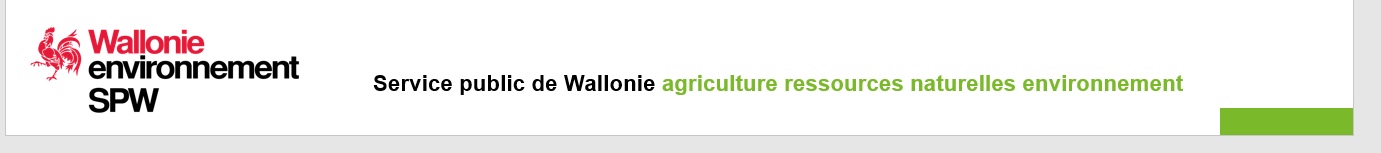 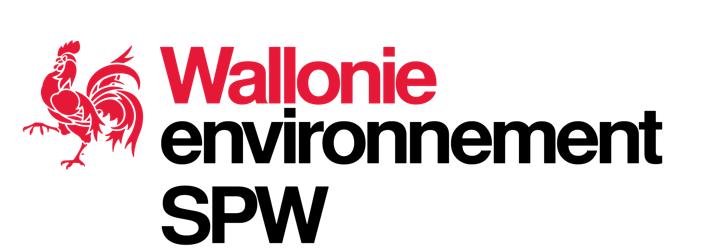 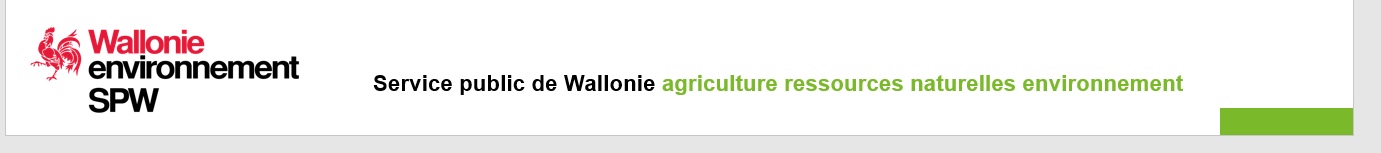 3
[Speaker Notes: Et donc plusieurs milieux sensibles non cités dans la LCN sont liés à celle-ci par la presence d’une espèce ou d’un habitat protégé. Par exemple, beaucoup de SGIB sont créés suite à l’observation d’une espèce protégée.
Cependant leur périmètre est parfois imprécis et/ou trop vaste (c’est le cas des contours forfaitaires, des parcs naturels) et donc quel usage retenir quand un de ces milieux se retrouve au droit de mon terrain?]
Légende :
Terrain
Milieu sensible non repris textuellement dans LCN au droit
Dépassement
Si demande d’avis préalable 
via assainissement.sols@spw.wallonie.be 

Informations minimales à fournir : 
Milieu sensible concerné (référence, dénomination, type)
Situation en terme d’usage(s)
Emprise du terrain (carte)
Coordonnées géographiques Lambert 72

Réponse dans les 30 jours
À mentionner dans l’étude
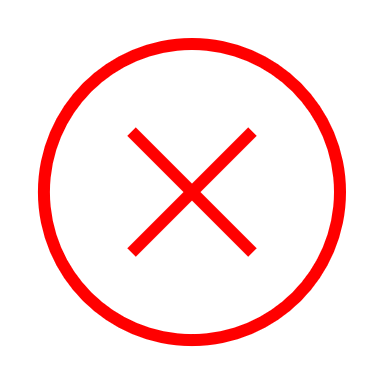 EO
Argumentaire
Type I
Usage retenu ?
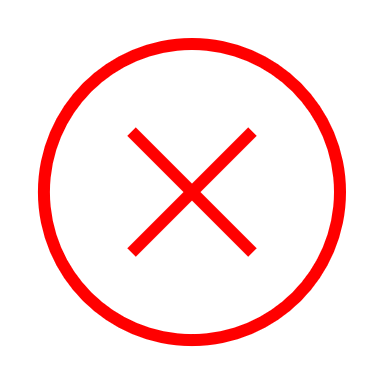 Type I
Argumentaire
+
Type I
Dde avis préalable
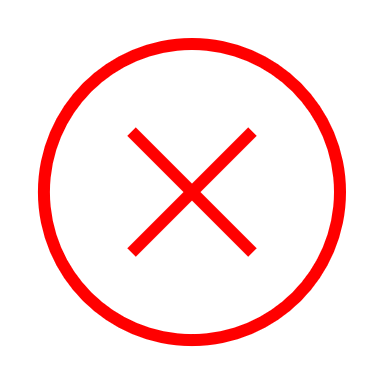 Type I
-
caractérisation, 
3 volets étude de risques, 
conclusion opérationnelle
EC
Type I
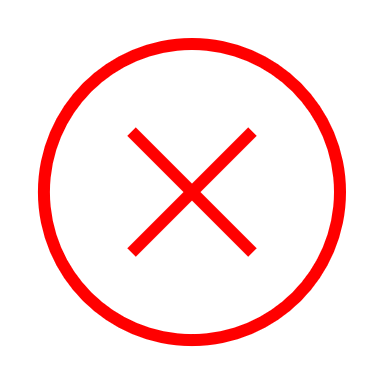 Type I
le milieu sensible reste à proximité donc ESR-E*
Procédure disponible sur https://sol.environnement.wallonie.be/experts
*avec VSE pour le type d’usage à considérer tel que repris au Tableau 2 – GRER-D – CWBP-v05
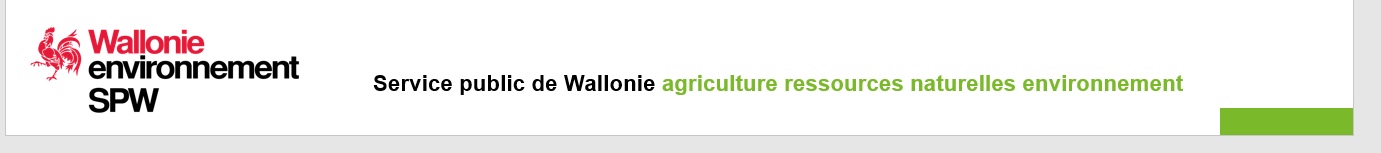 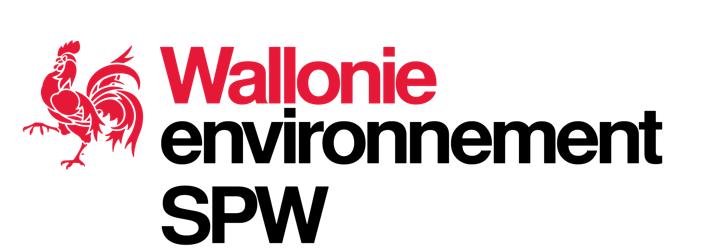 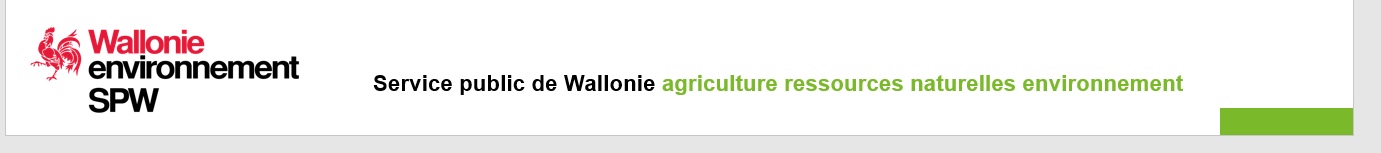 4
[Speaker Notes: demande d’avis préalable qt à la PERTINENCE de retenir le type I en regard de la PRESENCE ou non d’sp ou d’habitats protégés au droit du terrain
3 possibilités s’offrent à l’expert : il n’argumente rien et retient d’office l’usage de type I, il argumente au moyen de la situation du terrain que le milieu n’est pas applicable ou il effectue une demande d’avis préalable à la DAS via l’adresse générique, il recevra une réponse dans les 30 jours à mentionner dans l’étude. 
Si la réponse est positive l’usage de type I sera retenu dans le cas contraire l’usage I peut ne pas être retenu.
S’il y a des dépassements de Valeur seuil à l’EO, la pollution doit être caractérisée, les 3 volets de l’étude de risques et les conclusions opérationnelles doivent être réalisées pour un usage de type I si celui-ci doit être retenu.
S’il ne doit pas être retenu, le milieu sensible reste à proximité, l’étude simplifiée des risques doit donc être réalisée pour le volet écosystèmes  en comparant les concentrations representatives aux VSE pour le type d’usage à considerer tel que repris au Tableau 2 du grer d cwpb version 5]
II. Indication de stress biologique à l’ESR-E : nécessité EDR-E?
Indication de stress biologique
Non
EDR-E volontaire ?
Fin de l’ER-E : relativisation de l’ISB
Voies de transfert ?
Milieu sensible à proximité?
Milieu sensible au droit?
Usage type I?
Non
Non
Non
Non
Oui
Oui
Oui
Oui
Demande d’avis au Comité CEDRE sur la nécessité de faire une EDR-E
Oui
Réalisation EDR-E
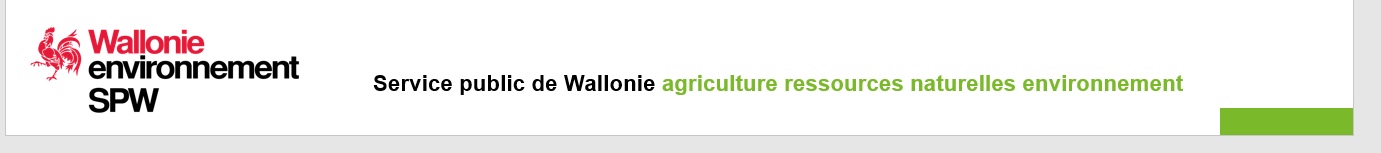 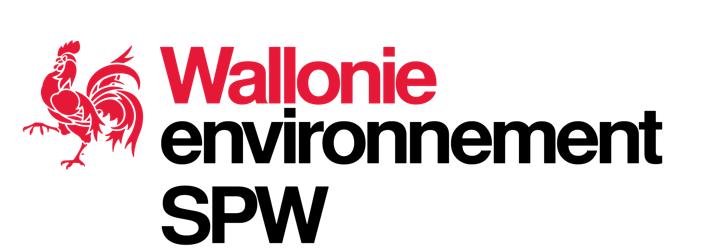 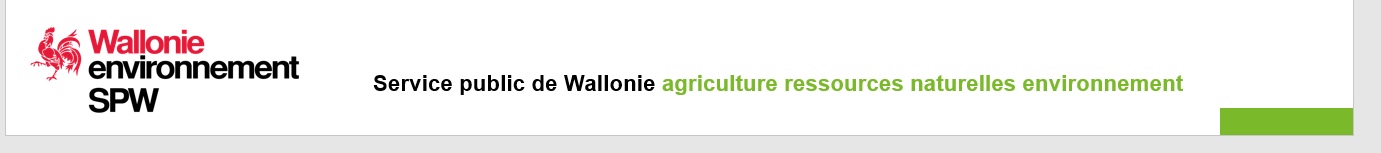 5
Procédure de consultation du comité CEDRE
Demande d’avis au comité via l’adresse assainissement.sols@spw.wallonie.be,
concomitamment à l’introduction officielle de l’étude de caractérisation/ étude combinée associée.



 Avis concerté final transmis à l’expert (30 jours)
 Prise en compte de l’avis dans le cadre de l’instruction  du dossier
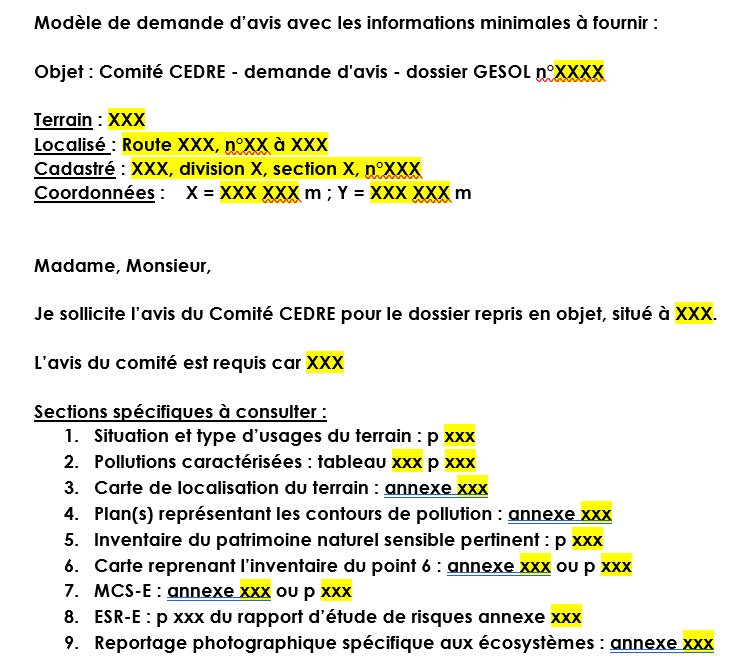 Procédure disponible sur https://sol.environnement.wallonie.be/experts
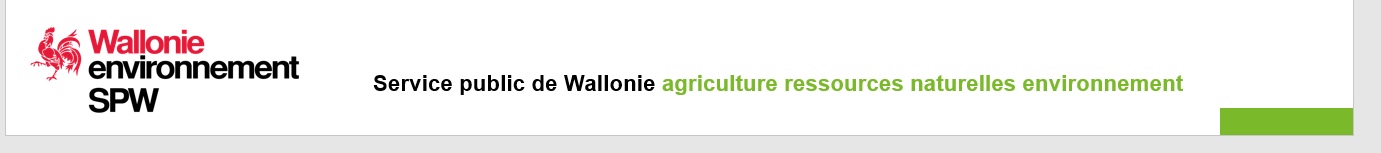 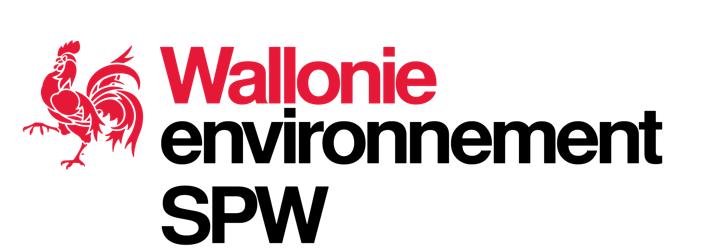 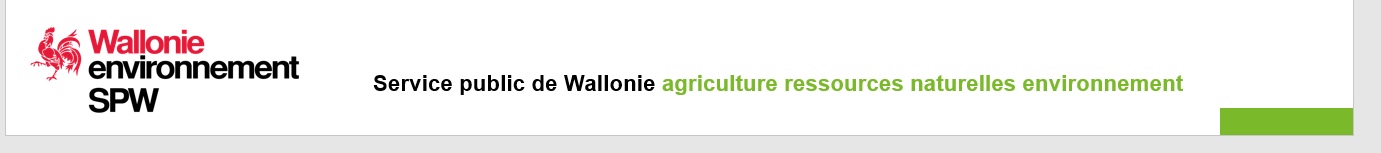 6
[Speaker Notes: La demande d’avis au Comité de Concertation pour les Etudes détaillées des risques sur les écosystèmes se fait via l’adresse générique de la DAS, une procédure est/sera disponible sur le site avec un modèle de mail avec la liste des points pertinent à consulter dans l’étude introduite.
L’avis concerté final est transmis à l’expert et à l’agent traitant dans les 30 jours.]
Indication de stress biologique
Non
Fin de l’ER-E : relativisation de l’ISB
EDR-E volontaire ?
Voies de transfert ?
Milieu sensible à proximité?
Milieu sensible au droit?
Usage type I?
Non
Non
Non
Non
Oui
Oui
Oui
Oui
Demande d’avis au Comité CEDRE sur la nécessité de faire une EDR-E
Oui
Réalisation EDR-E
Fin de l’ER-E : relativisation de l’ISB
Avis  - , l’ISB peut être relativisée
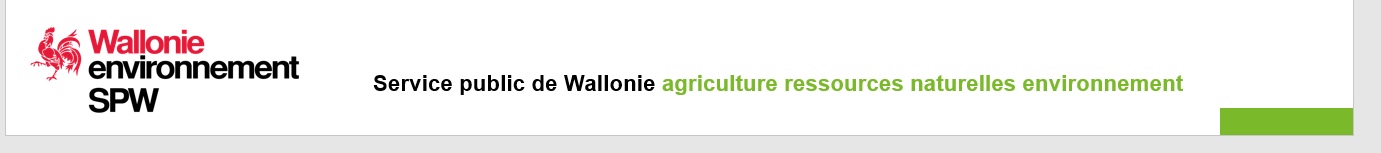 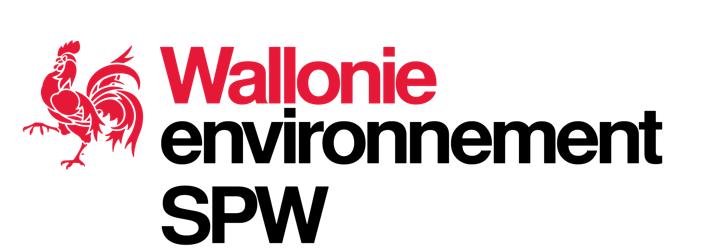 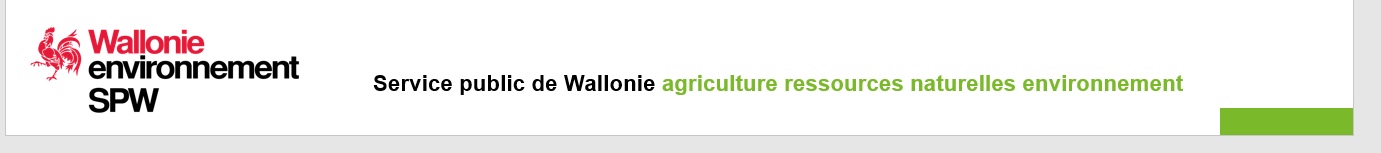 7
[Speaker Notes: A la question “FAUT-il une EDR-E”, le CCDRE réponse NEGATIVE = relativiser]
Indication de stress biologique
Non
Fin de l’ER-E : relativisation de l’ISB
EDR-E volontaire ?
Voies de transfert ?
Milieu sensible à proximité?
Milieu sensible au droit?
Usage type I?
Non
Non
Non
Non
Oui
Oui
Oui
Oui
Demande d’avis au Comité CEDRE sur la nécessité de faire une EDR-E
Oui
Fin de l’ER-E : relativisation de l’ISB
+
Mesures spécifiques
Réalisation EDR-E
Avis + , l’ISB ne peut être relativisée
Avis  - , l’ISB peut être relativisée
+ recommandations éventuelles
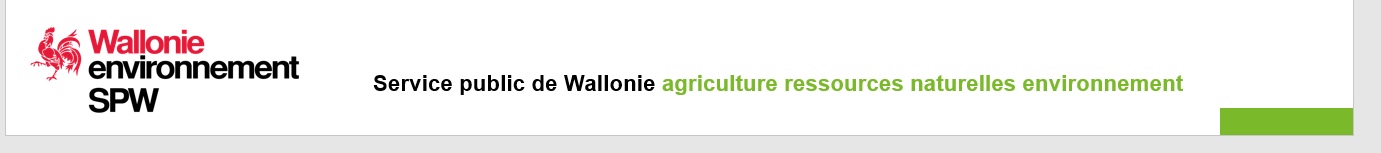 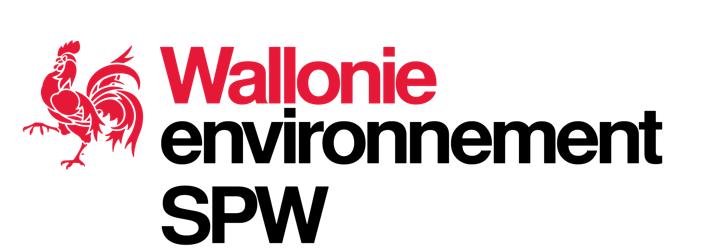 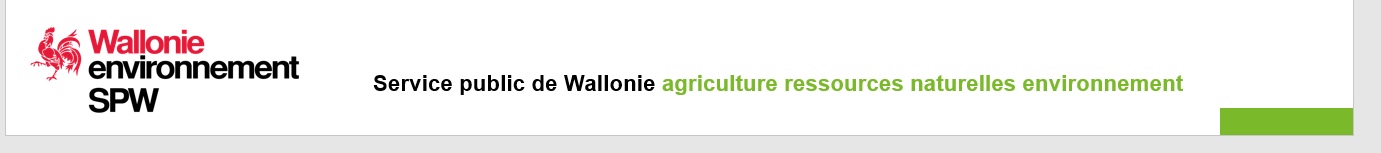 8
[Speaker Notes: L’avis du comité peut être agrémenté de recommandations, telles des mesures de compensation ou des mesures de sécurité.
En cas d’avis positif quant à la pertinence de réaliser une EDR-E, l’étude sera déclarée incomplète et devra être à nouveau introduite avec l’EDR-E réalisée.]
III. Exemples
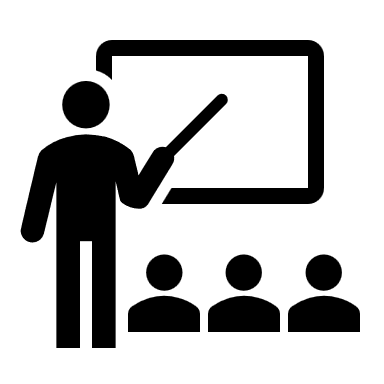 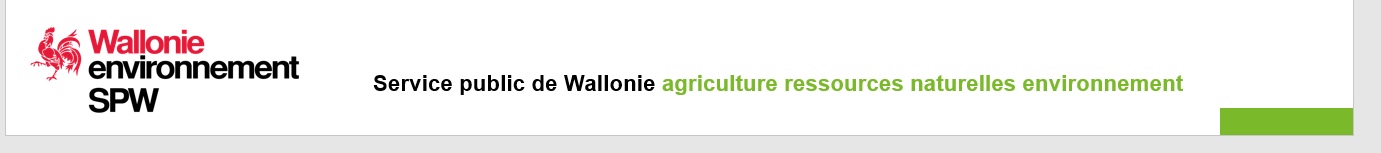 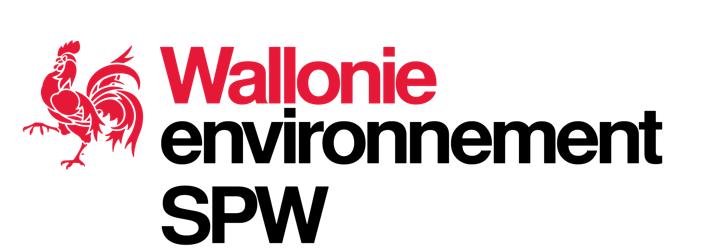 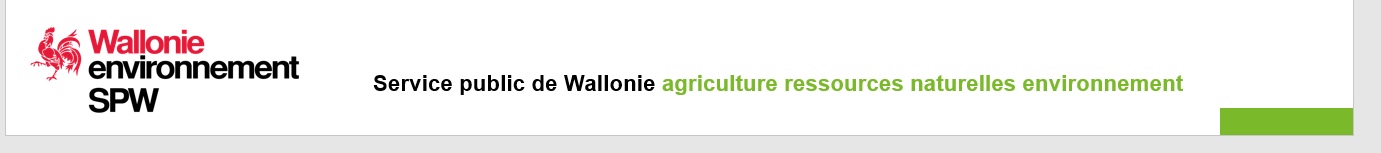 9
[Speaker Notes: Illustrons tout ça avec quelques exemples]
Situation actuelle : type V
Situation de droit: type III
Situation projetée: type IV
« FAP »
Milieu sensible applicable ? au droit
Légende :
? Demande d’avis préalable à la DAS
Terrain
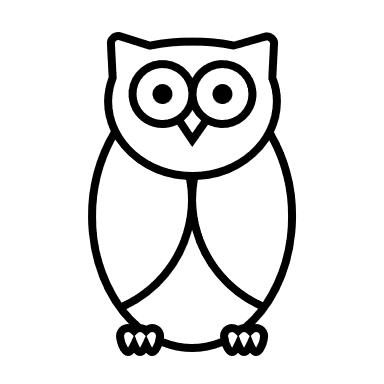 Espèce protégée
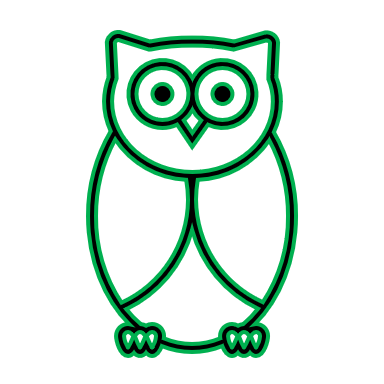 Espèce protégée présente
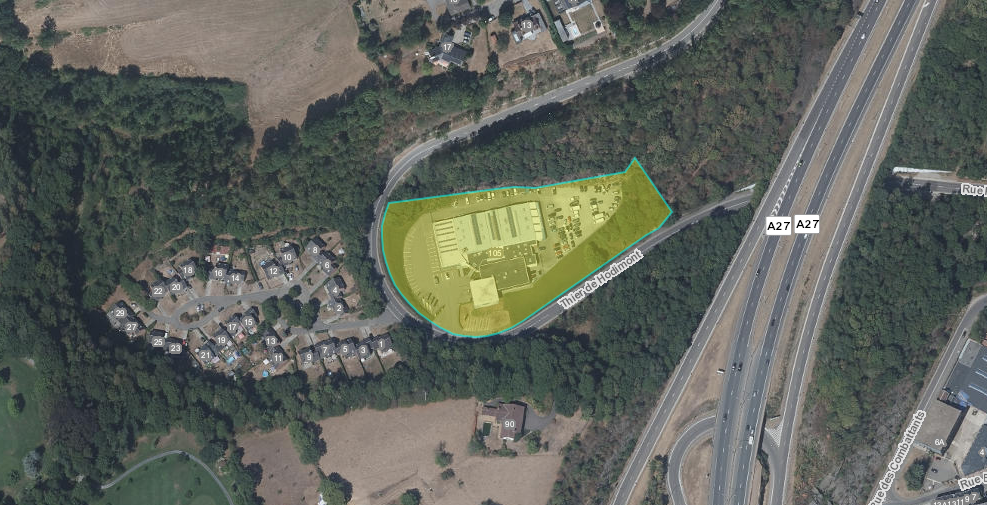 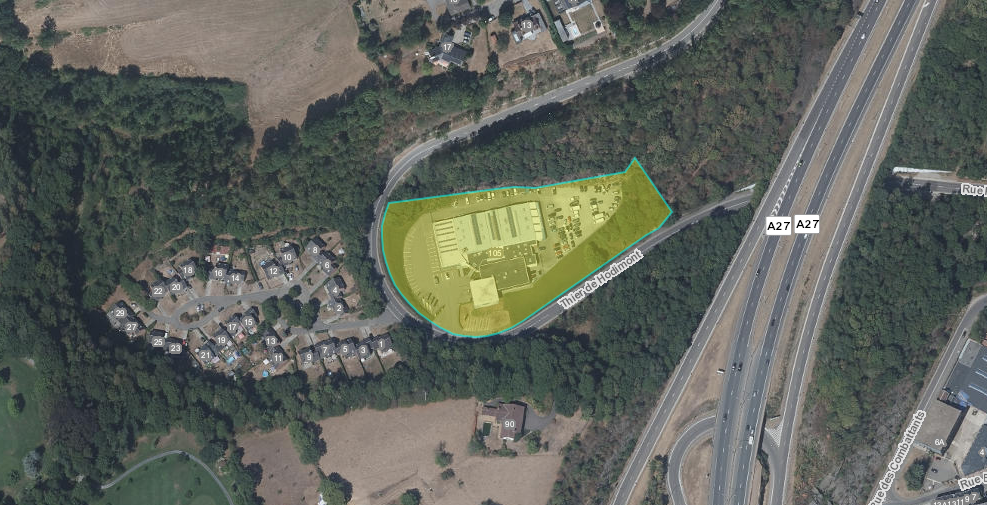 SGIB
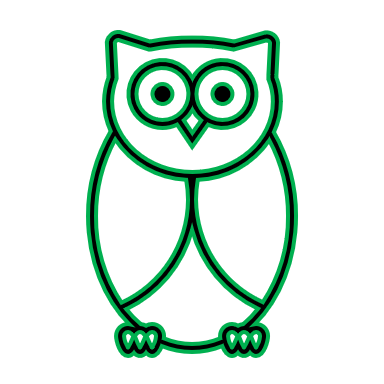 UG 8
?
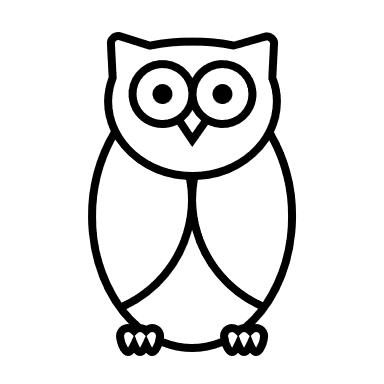 Zone Natura 2000 au droit du terrain
SGIB au droit du terrain
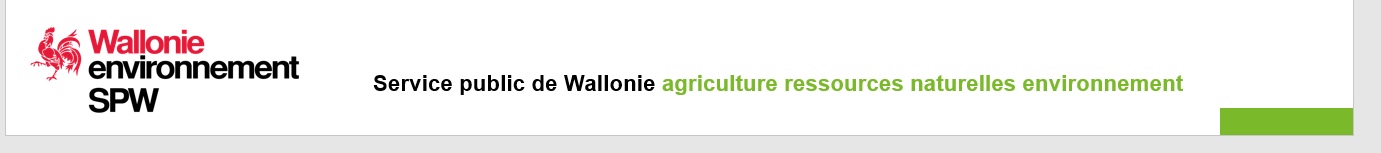 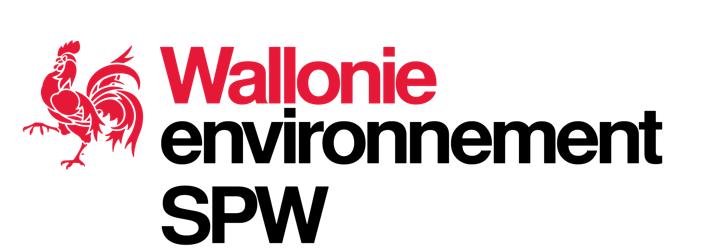 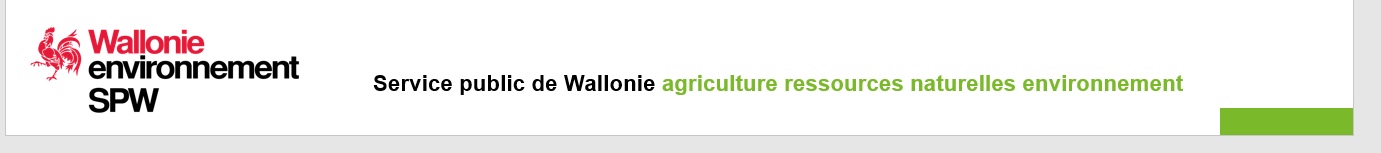 10
[Speaker Notes: Reprenons le terrain précédent avec cette fois-ci une zone Natura 2000 présente sur tout le terrain, conformément à l’article 9 du ds l’usage de type I doit être retenu, dans l’exemple de droite un SGIB est aud roit du terrain, il a été créé suite à l’observation d’une espèce protégée, on se pose donc la question de la présence de cette espèce sur le terrain via la demande d’avis préalable à la DAS]
Situation actuelle : type V
Situation de droit: type III
Situation projetée: type IV
« FAP »
Milieu sensible applicable ? au droit
Légende :
Terrain
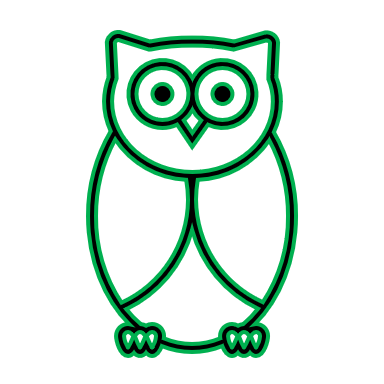 Espèce protégée présente
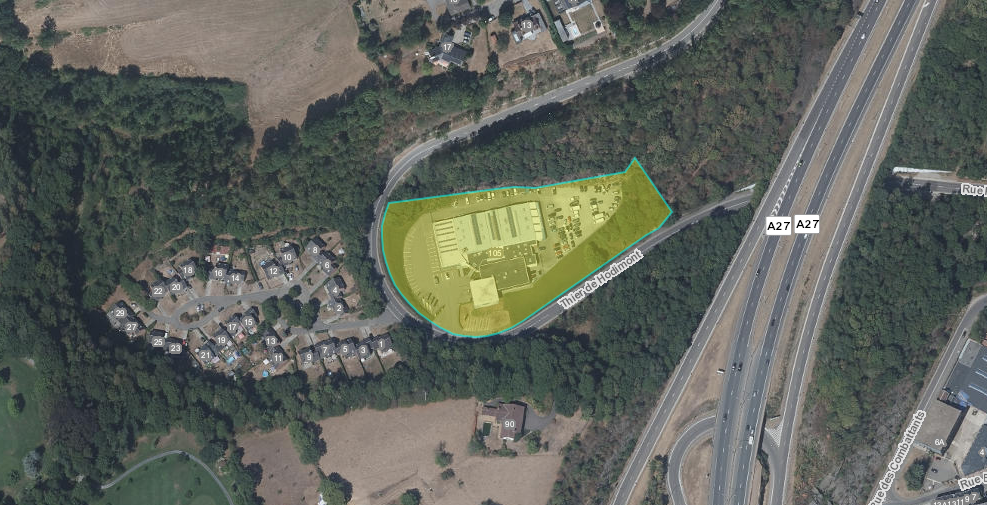 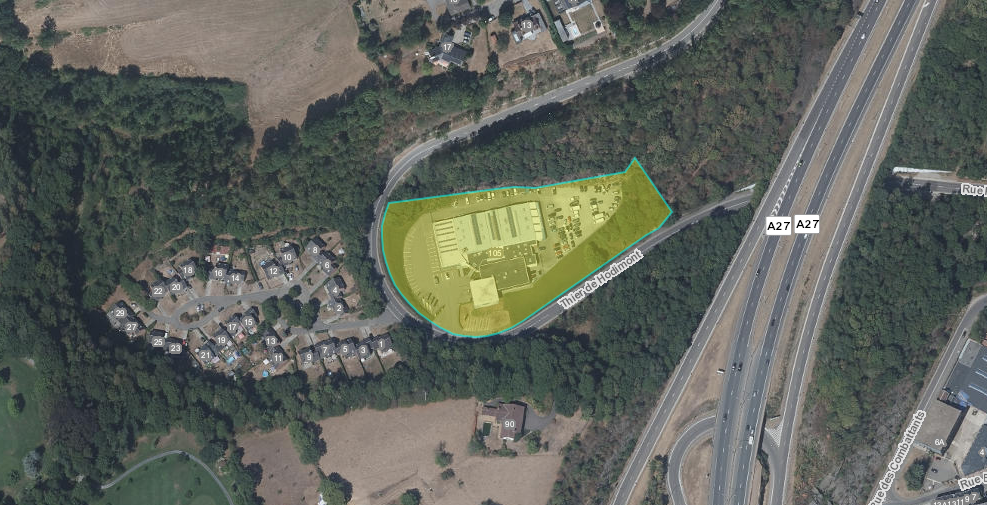 SGIB
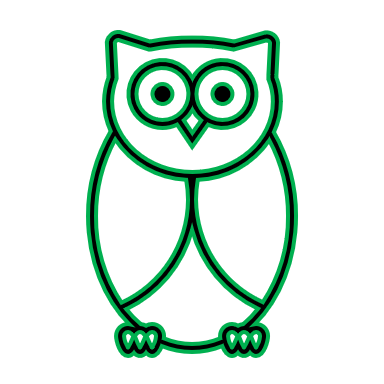 UG 8
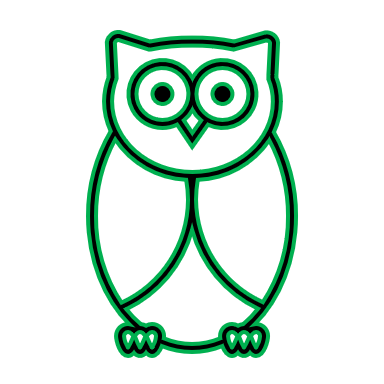 Zone Natura 2000 au droit du terrain
SGIB au droit du terrain
 Milieu sensible applicable au droit du terrain
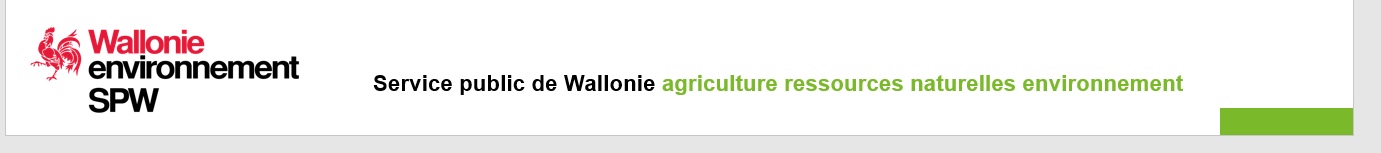 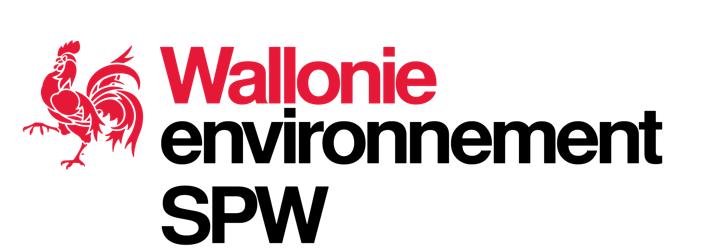 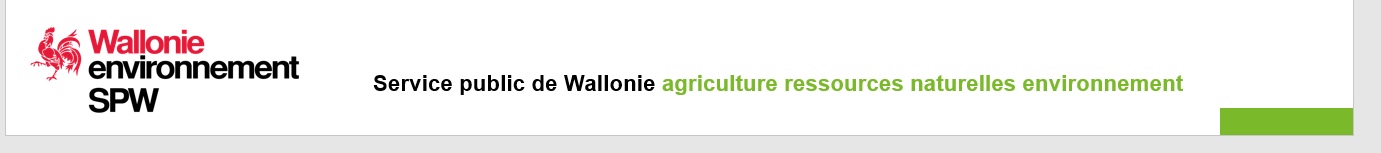 11
[Speaker Notes: L’espèce est en effet présente au droit du terrain, dans les deux cas le milieu sensible est donc applicable au droit du terrain]
Situation actuelle : type V
Situation de droit: type III
Situation projetée: type IV
« FAP »
Milieu sensible applicable au droit
Légende :
Terrain
Pas de dépassement
Dépassement
H: pollution historique
Usage retenu : type I
EO
Comparaison des résultats avec le  type IV, le type I (usage naturel)
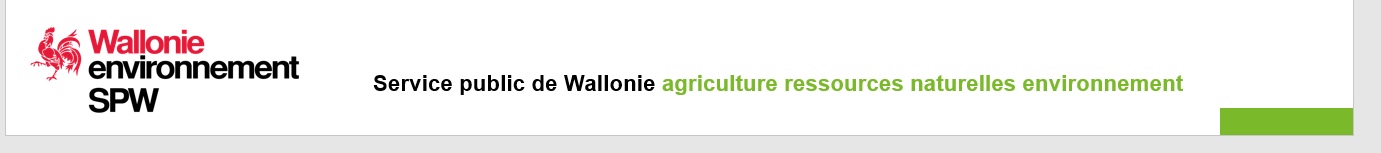 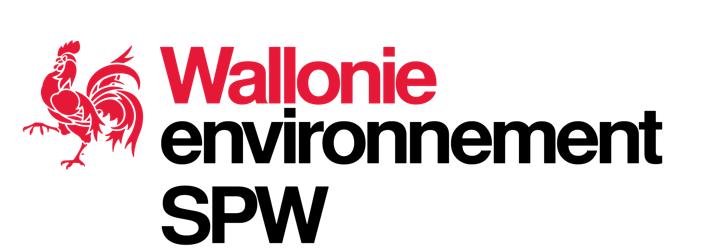 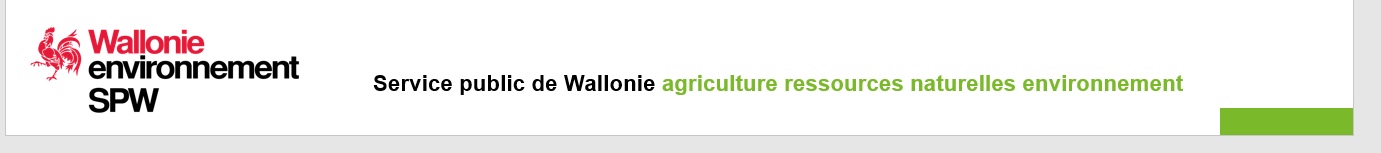 12
[Speaker Notes: Etant donné que le milieu sensible est applicable au droit du terrain, l’usage retenu sera le type I et non le type IV]
Situation actuelle : type V
Situation de droit: type III
Situation projetée: type IV
« FAP »
Milieu sensible applicable au droit
Légende :
Terrain
Pas de dépassement
Dépassement
H: pollution historique
Usage retenu : type I
EO
H
CCS
EC
Usage retenu : type I
Etude de caractérisation si dépassement(s) en type I
 Délimitation des pollutions en type I
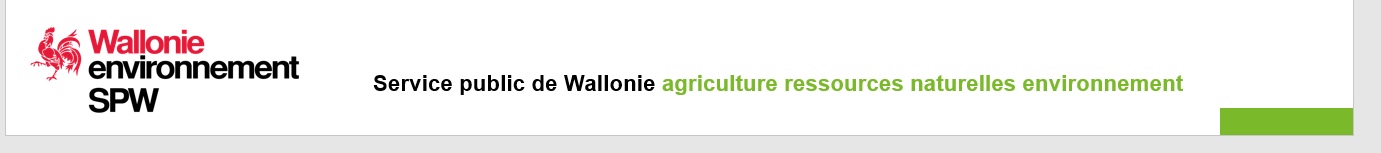 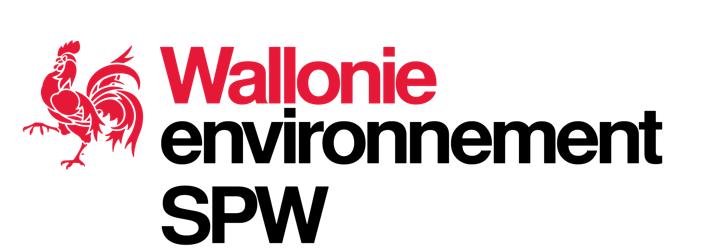 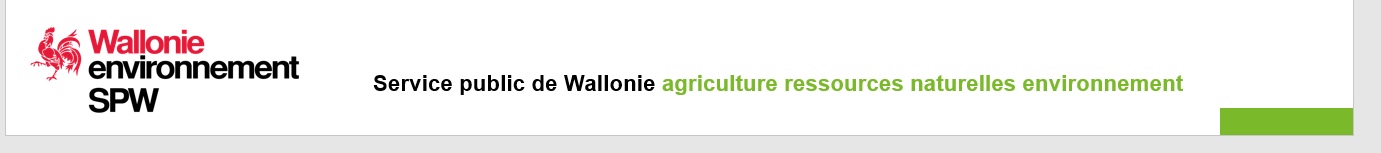 13
[Speaker Notes: Si pas de dépassements certificat de controle du sol
Si dépassements caractérisation et delimitation des pollutions en type I]
Situation actuelle : type V
Situation de droit: type III
Situation projetée: type IV
« FAP »
Milieu sensible applicable au droit
Légende :
Terrain
Pas de dépassement
Dépassement
H: pollution historique
ASB : absence de stress biologique
ISB : indication de stress biologique
Usage retenu : type I
EO
H
CCS
EC
Usage retenu : type I
ER
Usage de type I pour les trois volets (SH, ESO et E)
Pour le volet écosystèmes:
 ESR-E en type I : ASB  fin de l’ER-E
EDR-E
Avis +
 ESR-E en type I	: ISB  EDR-E?  Dde avis CCEDRE
Fin de l’ER-E
Avis -
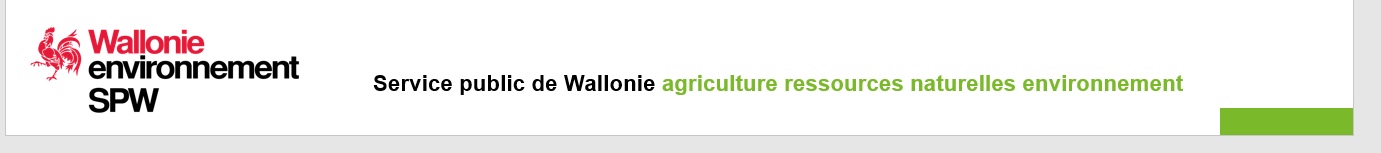 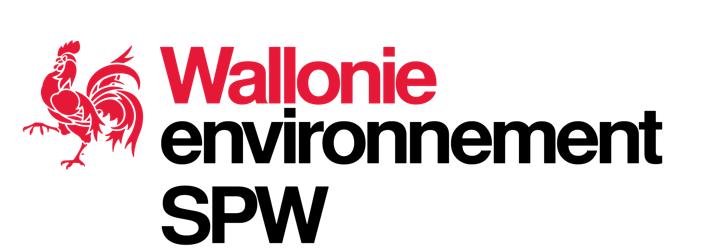 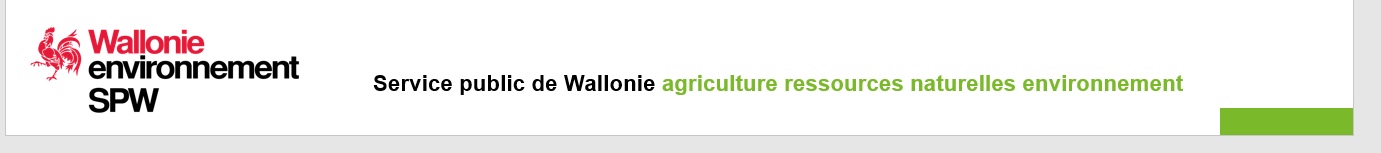 14
[Speaker Notes: L’étude de risques doit être réalisée en type I pour les 3 volets, plus particulièrement pour le volet écosystèmes si aucun dépassement de VSE terme de l’ER-E si dépassement ISB et demande d’avis au CCEDRE avec pour conséquence la réalisation d’une EDR-E ou une relativisation de l’ISB]
Situation actuelle : type V
Situation de droit: type III
Situation projetée: type IV
« FAP »
Milieu sensible à proximité
Légende :
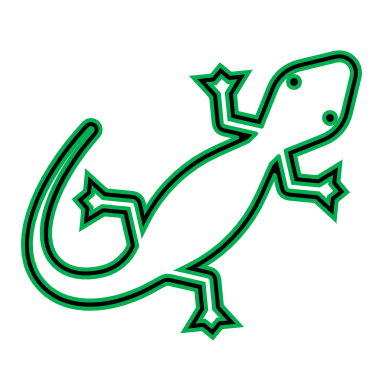 Terrain
Pas de dépassement
Espèce protégée présente
Dépassement
H: pollution historique
? Demande d’avis préalable à la DAS
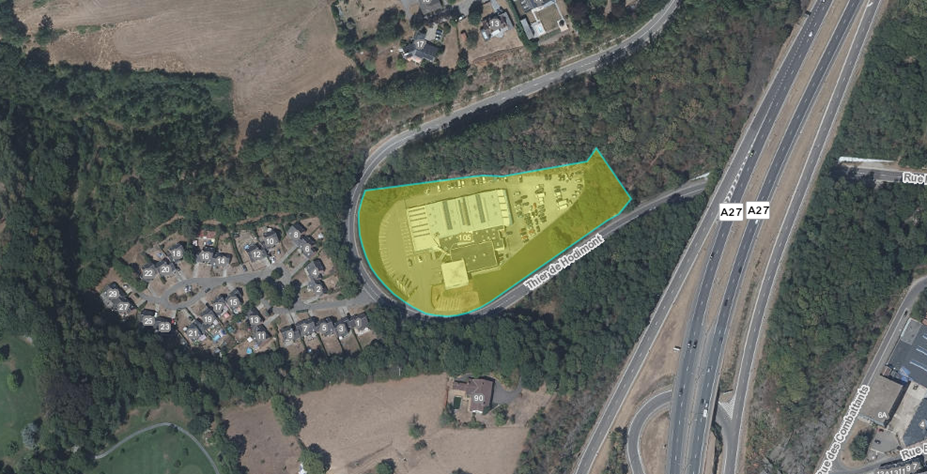 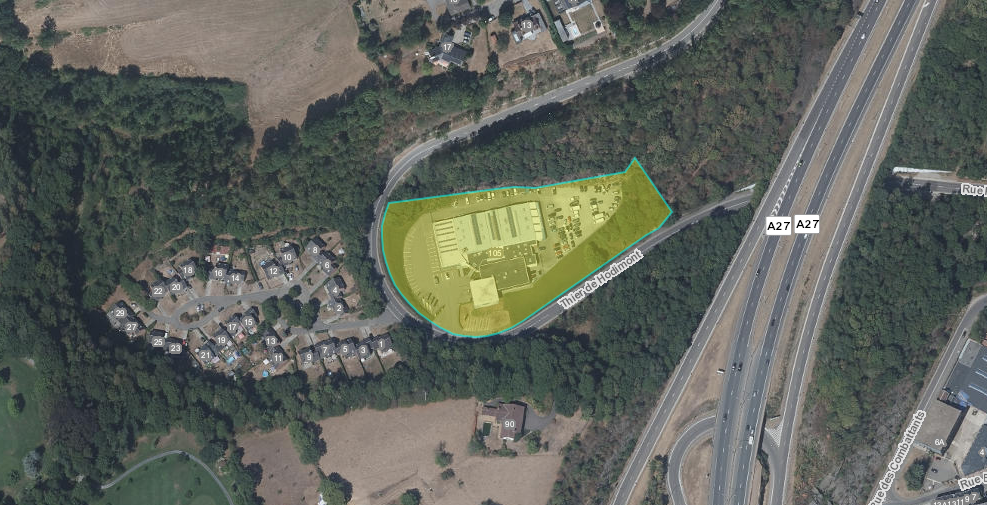 UG 8
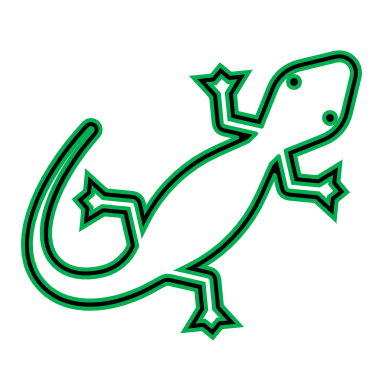 ?
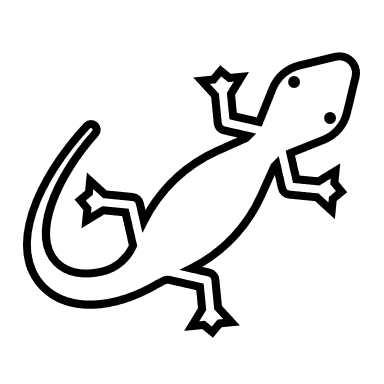 SGIB avec contour forfaitaire au droit du terrain
Zone Natura 2000 adjacente du terrain
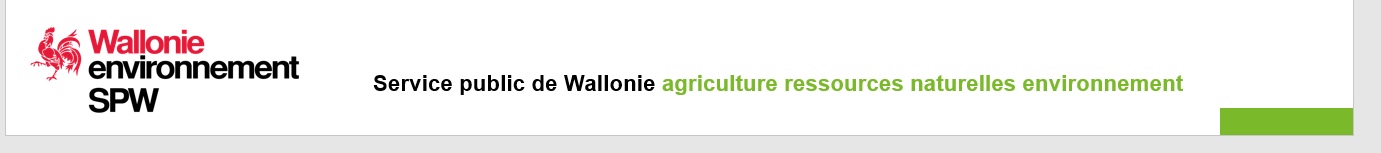 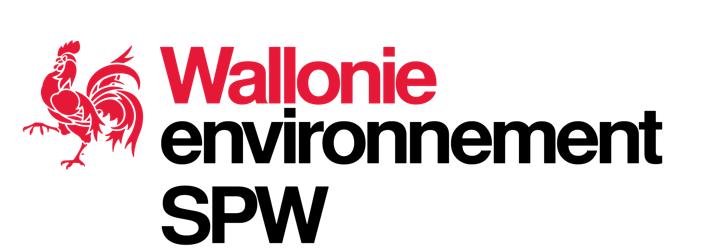 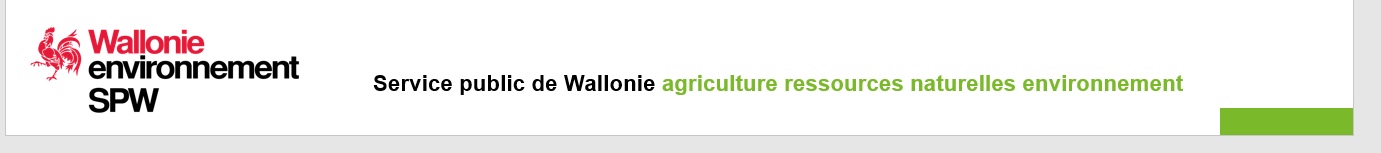 15
[Speaker Notes: Prenons pour exemple deux cas de figure où le milieu sensible est à proximité du terrain, soit une zone n2000 adjacente soit un SGIB au contour forfaitaire]
Situation actuelle : type V
Situation de droit: type III
Situation projetée: type IV
« FAP »
Milieu sensible à proximité
Légende :
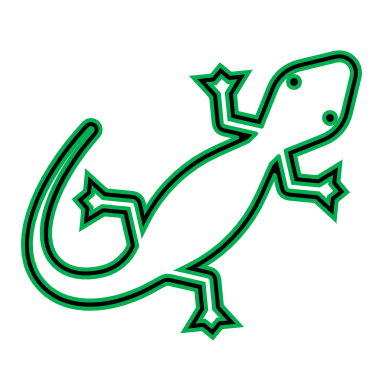 Terrain
Pas de dépassement
Espèce protégée présente
Dépassement
H: pollution historique
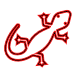 Espèce protégée absente
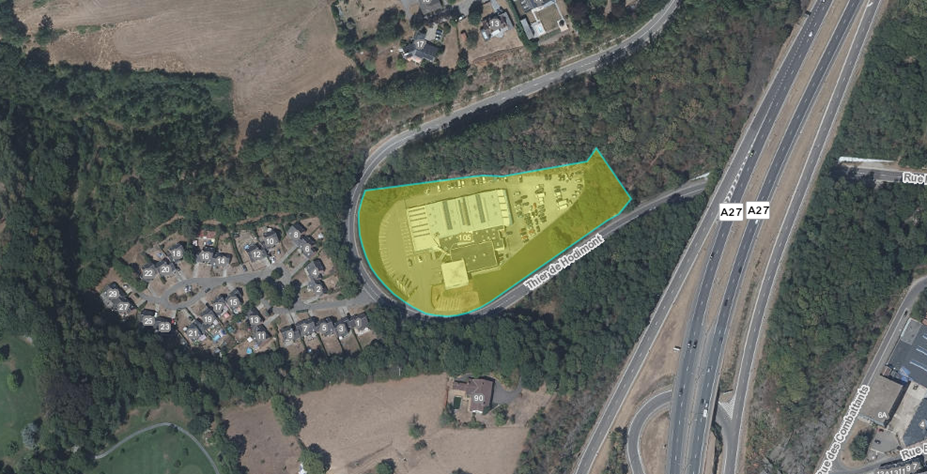 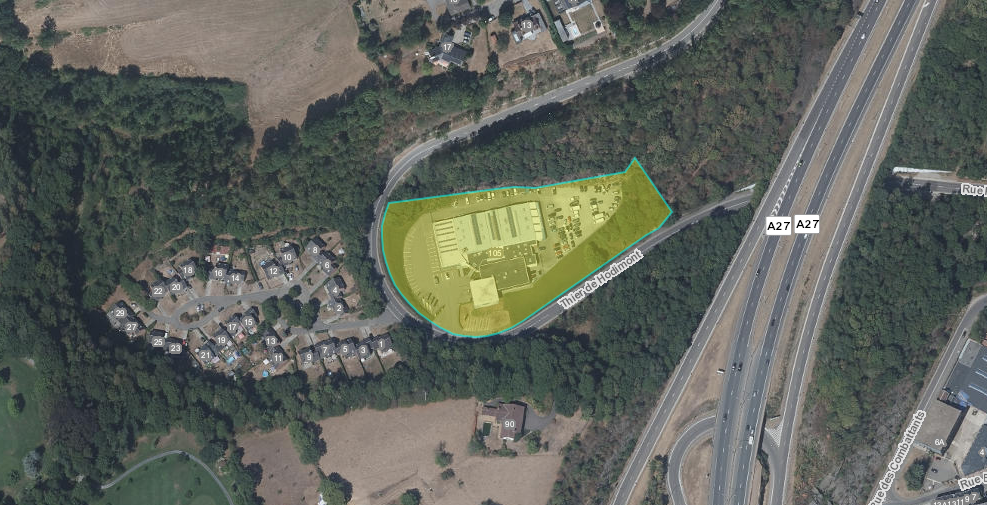 UG 8
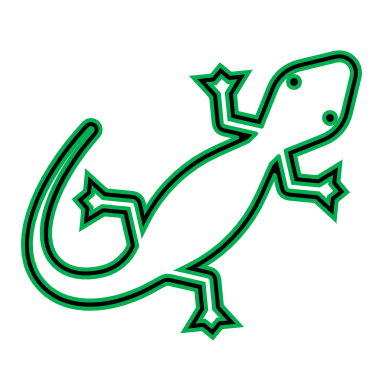 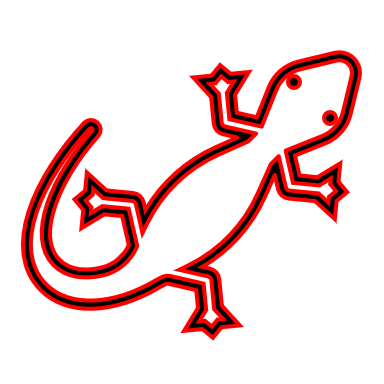 SGIB avec contour forfaitaire au droit du terrain
Zone Natura 2000 adjacente du terrain
 Milieu sensible à proximité
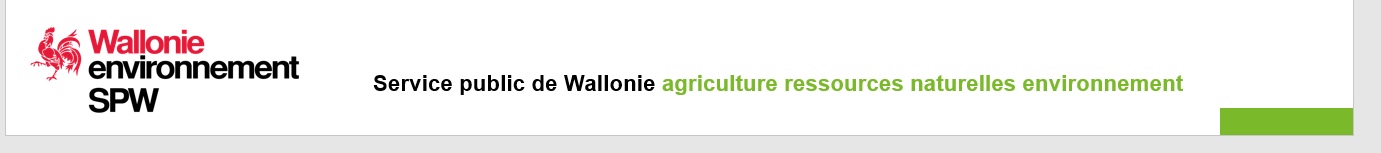 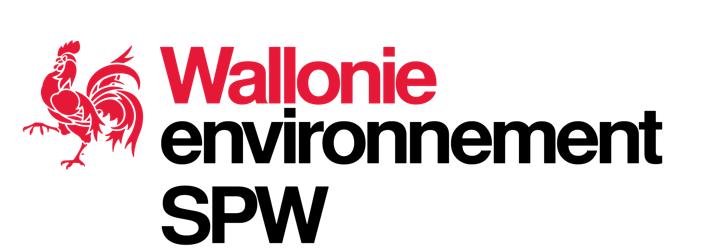 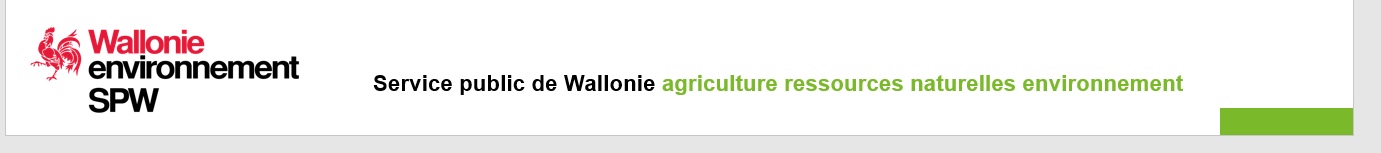 16
[Speaker Notes: Avec l’espèce absente du terrain mais bien présente à proximité]
Situation actuelle : type V
Situation de droit: type III
Situation projetée: type IV
« FAP »
Milieu sensible à proximité
Légende :
Terrain
Pas de dépassement
Dépassement
H: pollution historique
Usage retenu : type IV
EO
Comparaison des résultats avec le  type IV, le type I (usage naturel)
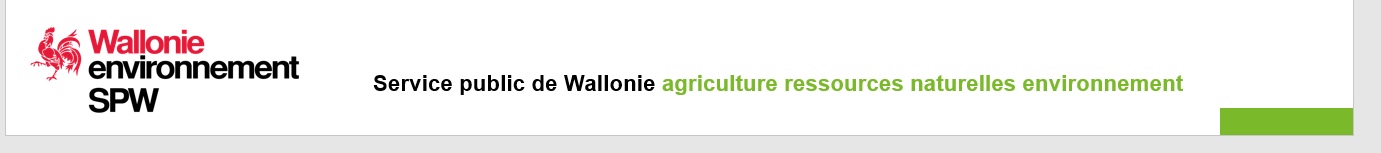 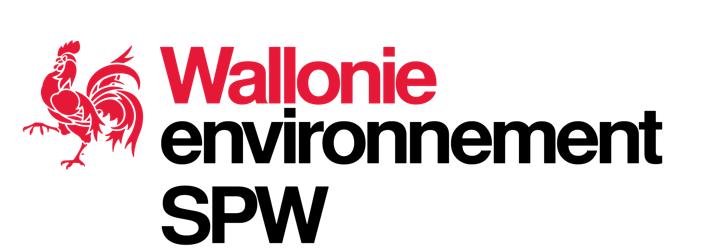 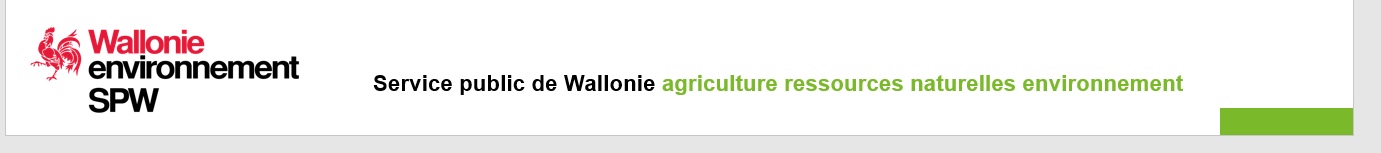 17
[Speaker Notes: L’usage retenu pourra3 donc être l’usage de type IV de la situation projetée, ou un usage plus contraignant]
Situation actuelle : type V
Situation de droit: type III
Situation projetée: type IV
« FAP »
Milieu sensible à proximité
Légende :
Terrain
Pas de dépassement
Dépassement
H: pollution historique
Usage retenu : type IV
EO
H
CCS
EC
Usage retenu : type IV
Etude de caractérisation si dépassement(s) en IV
 Délimitation des pollutions en type IV
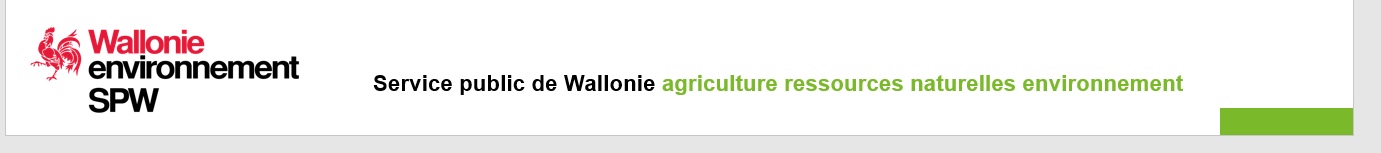 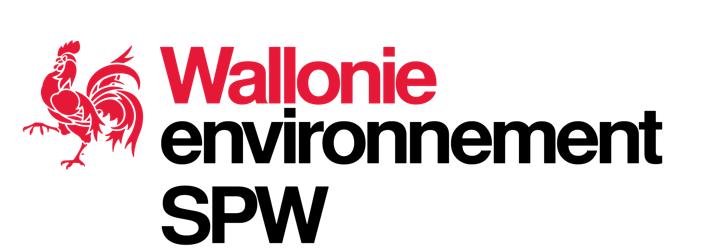 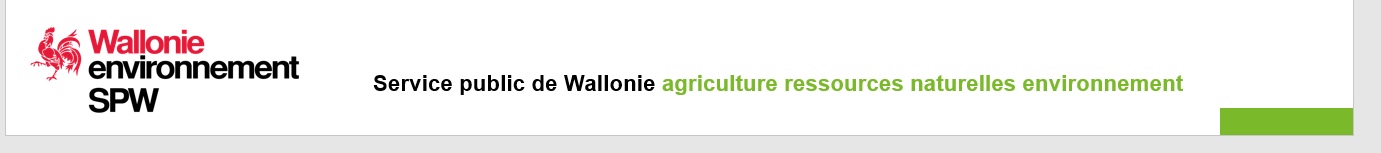 18
[Speaker Notes: En cas de dépassement, la caractérisation se fera en usage de type IV]
Situation actuelle : type V
Situation de droit: type III
Situation projetée: type IV
« FAP »
Milieu sensible à proximité
Légende :
Terrain
Pas de dépassement
Dépassement
H: pollution historique
ASB : absence de stress biologique
ISB : indication de stress biologique
Usage retenu : type IV
EO
H
CCS
EC
Usage retenu : type IV
ER
Usages de type IV (SH et ESO) + type I (E)
Pour le volet écosystèmes:
 ESR-E en type I : ASB  fin de l’ER-E
EDR-E
Avis +
 ESR-E en type I	: ISB  EDR-E?  Dde avis CCEDRE
Fin de l’ER-E
Avis -
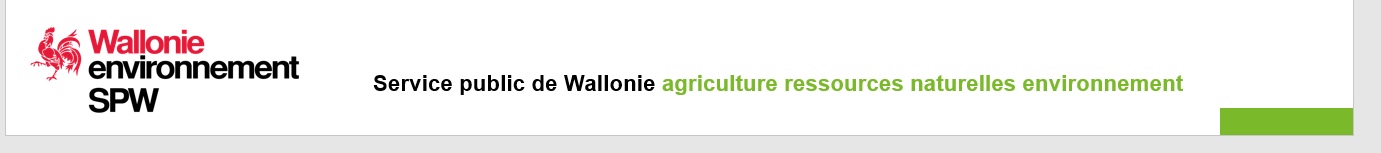 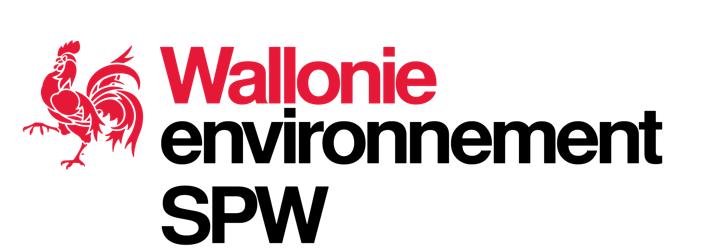 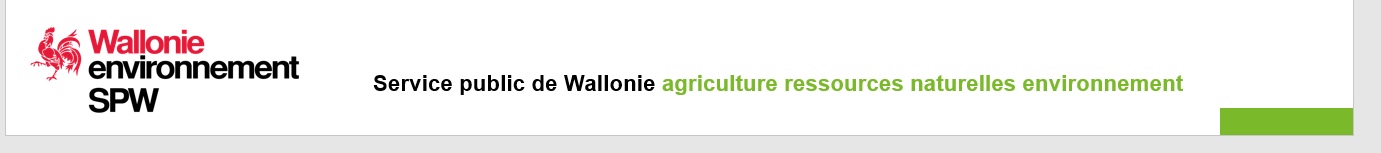 19
[Speaker Notes: L’étude de risques se fera en comparant les concentrations représentatives aux VSH et Vnappe en usage de type IV et au VSE en usage de type I]
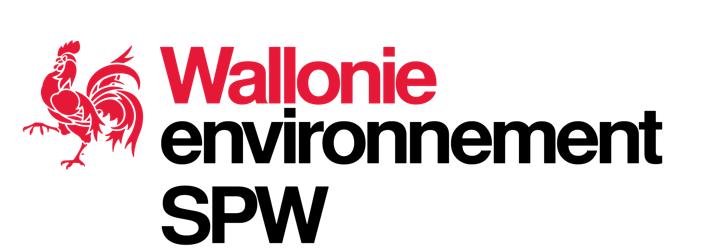 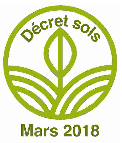 Merci pour votre attention !
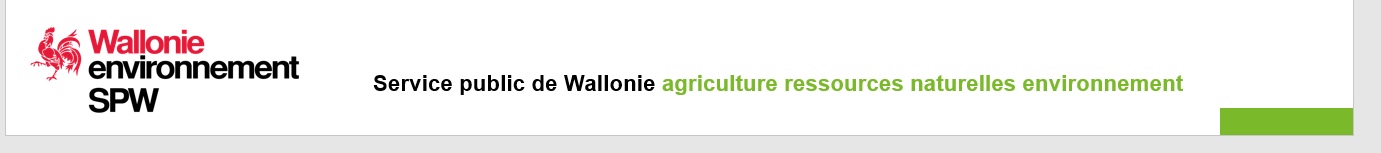 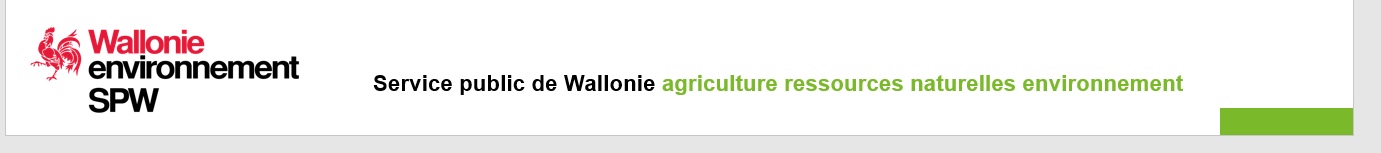 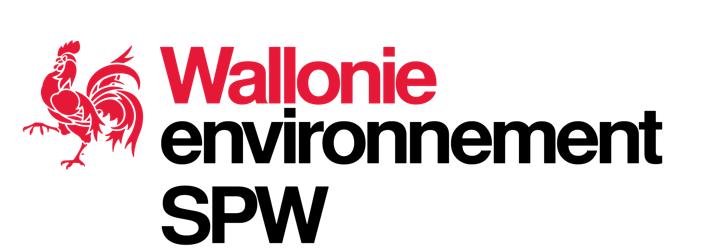 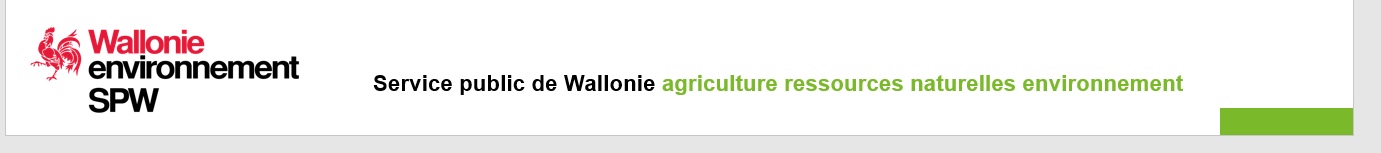